Településfejlesztés és –rendezés 2020/1-3.
Dr. Agócs Ilona
Prof. Dr. Bándi Gyula diáinak felhasználásával
A területek használata
A területek hasznosítási módjának meghatározása a szűkösen rendelkezésre álló erőforrásaink egyikével – a földterülettel – való gazdálkodás.
A területhasználatok rendezésének kérdése elválaszthatatlan az antropogén területhasználattól – az épített környezet alakításától – és ezzel párhuzamosan a természeti környezet védelmétől.
Ebben a vetületben sem szakítható el a területhasználati módok kialakítása a fenntartható fejlődési és környezetvédelmi, természetvédelmi célkitűzésektől, végső soron az emberi élet hosszú távú fennmaradását szolgáló elemek és rendszereik oltalmától.
A területek hasznosítására vonatkozó szabályozás rendszere és keretei és a jogalkalmazás követelményei az alaptörvényi rendelkezésekből is levezethetőek, mint az értékvédelem alapjogi keretei.
A gyakorlatban interdiszciplináris terület, ahol a szabályozás fizikai-térbeli megjelenítését jelentik a tervlapok és azok rendszere, a (hierachikus) tervrend.
[Speaker Notes: NFFS:200-2008 csökken a mezőgazdasági terület- városiasodás, 19. sz első fele 50% alatt
Világban: 55%, 2050re 68%, Magyarországon 2015 71%, azóta ios tart a trend]
[Speaker Notes: A területek hasznosítási módjának meghatározására vonatkozó alapjogi követelmények – Alaptörvényi szabályozás, P)cikk, jogbiztonság, alapjog korlátozhatósága, versengő érdekek, egészséges környezethez való alapvető jog, objektív intézményvédelmi kötelezettség]
Az értékvédelem alapjogi keretei - a visszalépés tilalma (non-derogation)
Alaptörvény P) cikk, XXI. cikk (1) bek.
Visszalépés tilalma - 28/1994. (V.20.) AB határozat „az egészséges környezethez való jog a Magyar Köztársaságnak azt a kötelezettségét is magában foglalja, hogy az állam a természetvédelem jogszabályokkal biztosított szintjét nem csökkentheti, kivéve, ha ez más alapjog vagy alkotmányos érték érvényesítéséhez elkerülhetetlen. A védelmi szint csökkentésének mértéke az elérni kívánt célhoz képest ekkor sem lehet aránytalan.” 
Az állam a preventív eszközöktől nem léphet a szankciókkal biztosított védelem felé.
A visszalépés tilalmát az AB gyakorlata következetesen kiterjesztette az épített környezet alakítására és védelmére is (16/2015. (VI.5.) AB határozat), később pedig a kulturális örökség védelmére is – azaz a P) cikk védett tárgyaira.
A visszalépés tilalma az anyagi jog változatlanul maradásával az azt végrehajtó szervezetrendszer gyengülésével is bekövetkezhet – az államot objektív intézményvédelmi kötelezettség terheli.
3104/2017. (V.8.) AB határozat a műemlékek védelmével kapcsolatban – „Ha egyszer már valami védelem alá került, az onnét való kivételhez rendkívüli indok kell.”
Az értékvédelem alapjogi keretei - Az elővigyázatosság és a megelőzés elvei
28/2017. (X. 25.) AB határozat - „a jogalkotónak az elővigyázatosság elvére is tekintettel kell lennie, melynek értelmében az államnak kell igazolnia azt, hogy a tudományos bizonytalanságra is figyelemmel, a környezet állapotának romlása egy adott intézkedés következményeként bizonyosan nem következik be.”
Tudományos bizonytalanság - „mikor lépi túl az emberi tevékenység által előidézett kockázat azt a mértéket, amelyen túl a tevékenység létjogosultsága és veszélytelensége fokozott bizonyítást igényel.”
A forrásnál való fellépés elve szerint a környezet károsodását nem lehet csővégi módszerekkel megelőzni – például a kibocsátási határértékek alkalmazása megelőzi a környezetállapoti értékeket.
28/2017. (X. 25.) AB határozat  - „a környezethez való jog védelmének eszközei között a megelőzésnek elsőbbsége van, hiszen a visszafordíthatatlan károk utólagos szankcionálása nem tudja helyreállítani az eredeti állapotot.”
Ezek az elvek a döntéshozatal mérlegét billentik el, az elővigyázatosság a megelőzéshez képest a valószínűség egy távolabbi fokán is érvényesül.
A területfejlesztésre és rendezésre és az épített környezet alakítására és védelmére vonatkozó szabályozás ágazati kérdései
A területhasználati módok meghatározásában a környezetvédelmi ágazati szabályozás érvényesül az alábbiak szerint:
Alaptörvény P) cikk, XXI. cikk  
A környezet védelmének általános szabályairól szóló 1995. évi LIII. törvény (3.§ (1) bek. e) és j) pontok) szerint azzal összhangban külön törvények rendelkeznek a területfejlesztésről és az épített környezet alakításáról és védelméről.
A területfejlesztésről és területrendezésről szóló 1996. évi XXI. törvény szerint (3.§ (3) bek. a) pont) a területrendezés lényegi eleme a környezeti adottságok feltárása és értékelése és ennek megfelelően a terhelhetőség megállapítása.
A természet védelméről szóló 1996. évi LIII. törvény értelmében (2.§ (1) bek. a) pont, 3.§) rendelkezéseit a természeti értékekkel kapcsolatos valamennyi tevékenység során alkalmazni szükséges.
A környezet- és természetvédelem szabályozása ún. horizontális védelmet biztosít, a kapcsolódó területeken, tevékenységekben, döntéshozatalokban integráltan érvényesülő védelem. 
Az épített környezet alakításáról és védelméről szóló 1997. évi LXXVIII. törvény 3. § (1) szerint „(a)z épített környezet alakítását és védelmét: b) a jogszabályokban előírt építészeti, településképi műszaki, biztonsági, egészségügyi, rendeltetési és használati, továbbá környezet- és természetvédelmi követelményekkel összhangban (…) kell megvalósítani.”
[Speaker Notes: Területfejlesztés = társadalmi, gazdasági, környezeti folyamatok értékelése, hosszú távú célkitűzések, stratégiai beavatkozás
Területrendezés = területfelhasználás rendje és szabályai]
Ágazati koncepciók és stratégiák
A területhasználatok alakításában felmerülő ágazati stratégiák:
Az Országgyűlés 1/2014. (I. 3.) OGY határozata a Nemzeti Fejlesztés 2030 - Országos Fejlesztési és Területfejlesztési Koncepcióról. 
Az Országgyűlés 27/2015. (VI. 17.) OGY határozata a 2015−2020 közötti időszakra szóló Nemzeti Környezetvédelmi Programról, különösen 6.3. Területfejlesztés, területrendezés és környezetvédelem c. fejezete.
Az Országgyűlés 18/2013. (III. 28.) OGY határozata a Nemzeti Fenntartható Fejlődés Keretstratégiáról, különösen 6.4. Az országos és helyi kormányzás feladatai c. fejezetének, III. Területi szempontok c. pontja. 
1128/2017. (III. 20.) Korm. Határozat a 2017-2026 közötti időszakra vonatkozó Nemzeti Tájstratégiáról . 
13/2018. (IX.14.) AB határozat [40] „(…) a közép- és hosszú távú tervezés és kiszámítható jogalkotás olyan szakmai kiindulópontjai is egyben, melyek figyelembe vétele az elővigyázatosság és a megelőzés elveire is tekintettel különösen fontos az Alaptörvény P) cikk (1) bekezdésében nevesített, a nemzet közös örökségének körébe tartozó elemek esetében. Ennek megfelelően ezen szakmai tartalmú stratégiák figyelmen kívül hagyása valamely jogszabályváltozás alaptörvény-ellenességének vizsgálata során külön is értékelendő (…)”
[Speaker Notes: Közjogi szervezetszabályzókba foglaltak!]
Az építésügyi reformja
2015. Nemzeti Építészetpolitika
(epiteszetpolitika.hu)
„15. felhívja a Miniszterelnökséget vezető minisztert, hogy gondoskodjon a Nemzeti Építészetpolitika kidolgozásáról egy olyan minőségű kiadvány formájában, mely a nemzetközi példákhoz hasonlóan képviseli a hazai építészet irányelveit”
1032/2015. (I. 30.) Korm. határozat az építésüggyel kapcsolatos társadalompolitikai elképzelések megvalósítását célzó intézkedésekről
Az építésügy átalakítását célzó intézkedési tervről és a hozzá kapcsolódó feladatokról szóló 1567/2015. (IX. 4.) Korm. Határozat (15 pontban az előbbi Korm. Határozat feladatrendszere), 7. pont: új területrendezési, településfejlesztési és –rendezési tervrendszer
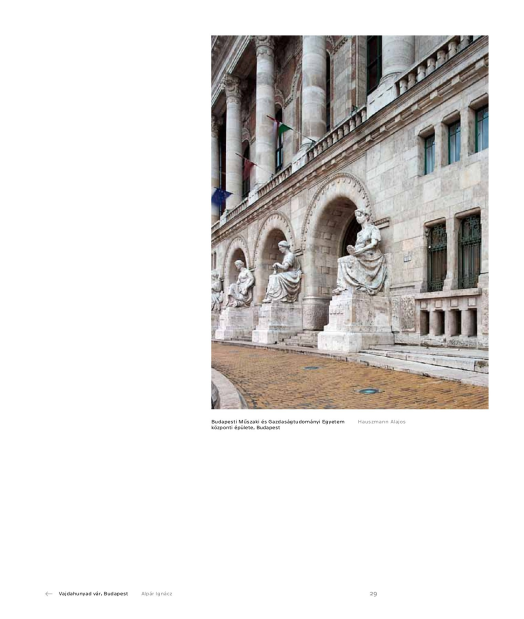 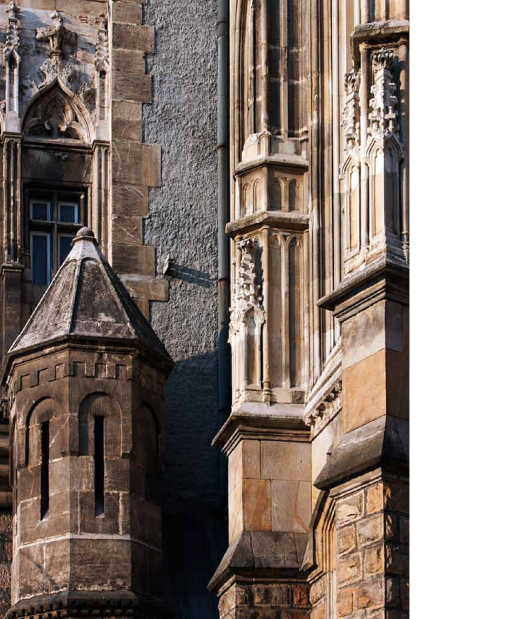 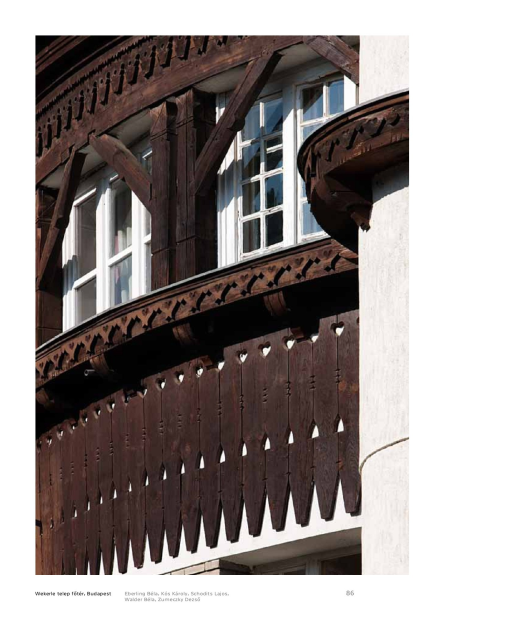 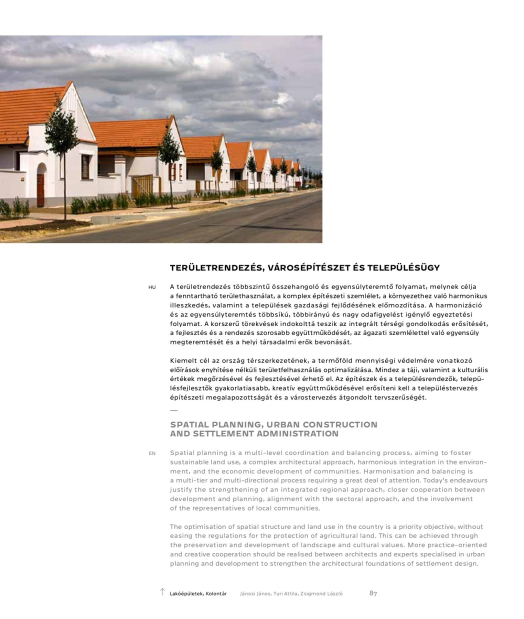 [Speaker Notes: 7. felhívja a Miniszterelnökséget vezető minisztert, hogy az érintett miniszterekkel együttműködve - és a Nemzeti Média- és Hírközlési Hatóság elnökének bevonásával - vizsgálja felül a beépítésre szánt területek tekintetében az építésügyi hatósági eljárásra vonatkozó szabályozást a településrendezési tervek rugalmasabbá tétele érdekében;
 Felelős:	 Miniszterelnökséget vezető miniszter belügyminiszter
    földművelésügyi miniszter nemzeti fejlesztési miniszter   Határidő: 2015. június 30.
8. felhívja a Miniszterelnökséget vezető minisztert, hogy az érintett miniszterekkel együttműködve vizsgálja felül a települések külterületein való építkezés lehetőségeit, különös tekintettel a sajátos területhasználatokra;
 Felelős:	 Miniszterelnökséget vezető miniszter belügyminiszter
    földművelésügyi miniszter nemzeti fejlesztési miniszter honvédelmi miniszter   Határidő: 2015. június 30.
15. felhívja a Miniszterelnökséget vezető minisztert, hogy gondoskodjon a Nemzeti Építészetpolitika kidolgozásáról egy olyan minőségű kiadvány formájában, mely a nemzetközi példákhoz hasonlóan képviseli a hazai építészet irányelveit;
 Felelős:	 Miniszterelnökséget vezető miniszter
   Határidő: 2015. március 31.
1576-os:
7. Új területrendezési, településfejlesztési és -rendezési tervrendszer
7.1. Ki kell dolgozni a területrendezési tervek és a településrendezési eszközök egymásra épülő rendszerének hatékonysága, a 2014-2020-as európai uniós programozási időszakban megvalósuló fejlesztések elősegítése, a Modern Városok Program támogatása, valamint az ágazati célok területi koordinációja érdekében
a) a területrendezési tervek egy időben történő készítésének és elfogadásának jogszabályi feltételeit,
b) a területrendezési tervek és településrendezési eszközök új tartalmi követelményrendszerét összhangban a terület- és településfejlesztési tervezéssel,
c) a közösségi tervezés és a lakosság véleményezésbe történő bevonása ösztönzésének új, hatékony módszertanát.
 Felelős:	 Miniszterelnökséget vezető miniszter belügyminiszter igazságügyi miniszter nemzetgazdasági miniszter emberi erőforrások minisztere földművelésügyi miniszter nemzeti fejlesztési miniszter honvédelmi miniszter
   Határidő: 2015. december 15.   Forrás: nem igényel forrást
7.2. Az egységes, egymásra épülő tervhierarchia megteremtése érdekében el kell készíteni a területrendezési tervek módosításához a településrendezési tervezéssel szinkronban lévő, adattartalmában módosított állami ingatlan-nyilvántartási térképi adatbázist, az állami topográfiai térképi adatbázist az állami távérzékelési adatbázist és ezek ingyenes szolgáltatását a tervezéshez.
 Felelős:	 földművelésügyi miniszter Miniszterelnökséget vezető miniszter belügyminiszter nemzeti fejlesztési miniszter nemzetgazdasági miniszter honvédelmi miniszter a forrás biztosítása tekintetében: nemzetgazdasági miniszter
   Határidő: 2016. június 30.   Forrás: 200 millió forint forrás biztosítása a központi költségvetésből, a Földművelésügyi Minisztérium fejezetében
7.3. A 2014-2020-as európai uniós programozási időszakra megfogalmazott, átfogó fejlesztések területi megalapozása, valamint a Modern Városok Program támogatása érdekében, összhangban az Országos Fejlesztési és Területfejlesztési Koncepcióval
a) el kell készíteni az új tervezési rendszerben az ország és a kiemelt térségek területrendezési tervét,
b) az a) alpontban foglalt feladat végrehajtásával párhuzamosan koordinálni és finanszírozni kell a megyei területrendezési tervek módosítását,
c) biztosítani kell az új tervezési rendszerben készülő területrendezési tervek, valamint a településfejlesztési dokumentumok és a településrendezési eszközök egységes digitális felületen történő egyeztetését a Lechner Tudásközpont Területi, Építészeti és Informatikai Nonprofit Kft. bevonásával,
d) az a)-c) alpontban foglalt feladatok ellátásához gondoskodni kell a 2016. évi központi költségvetés terhére 550 millió forint, a 2017. évi központi költségvetés terhére 350 millió forint többletforrás biztosításáról.
 Felelős:	 Miniszterelnökséget vezető miniszter nemzetgazdasági miniszter belügyminiszter földművelésügyi miniszter nemzeti fejlesztési miniszter honvédelmi miniszter emberi erőforrások minisztere
   Határidő: az a)-b) alpont tekintetében: 2017. december 15. a c) alpont tekintetében: 2016. december 15. a d) alpont tekintetében: folyamatos   Forrás: 900 millió forint forrás a központi költségvetésből
7.4. Magyarország versenyképességének növelése, a 2014-2020-as európai uniós programozási időszak forrásainak hatékony felhasználása, a fejlesztések átláthatóságának biztosítása és a szabályozások gyorsítása érdekében
a) gondoskodni kell a Dokumentációs Központnak az új tervezési rendszerben készülő területrendezési tervek és településrendezési eszközök közhiteles digitális kezelésére és adatszolgáltatásra, valamint a településfejlesztési koncepciók és integrált településfejlesztési stratégiák gyűjtésre és adatszolgáltatásra alkalmassá tételéről a Lechner Tudásközpont Területi, Építészeti és Informatikai Nonprofit Kft. útján,
b) ki kell alakítani az ágazati és önkormányzati fejlesztésekkel kapcsolatos döntéstámogató Nemzeti Fejlesztési Potenciál Térképet és adatbázist a Lechner Tudásközpont Területi, Építészeti és Informatikai Nonprofit Kft. útján,
c) az a) és b) alpontban megfogalmazott feladatok ellátásához gondoskodni kell a 2016. évi központi költségvetés terhére 50 millió forint, a 2017. évi központi költségvetés terhére 60 millió forint forrás biztosításáról.
 Felelős:	 Miniszterelnökséget vezető miniszter nemzetgazdasági miniszter belügyminiszter a források biztosításáért: nemzetgazdasági miniszter
   Határidő: a) és b) alpont esetében 2017. december 15. c) alpont esetében azonnal, illetve a 2017. évi költségvetés tervezése során   Forrás: 110 millió forint a központi költségvetésből
7.5. A lakossági építkezések és befektetői beruházások rugalmas megvalósulásának elősegítése, valamint Magyarország III. Nemzeti Energia-hatékonysági Cselekvési Tervének településrendezési támogatása érdekében ki kell dolgozni
a) a családi házas lakóterületek településrendezési szabályozási tartalmának egyszerűsítését,
b) a gazdasági területekre vonatkozó településrendezési keretszabályokat és alkalmazásuk eljárási rendjét,
c) a mérnöki létesítmények településkép-védelmi véleményezési eljárásának részletszabályait,
d) a Helyspecifikus Településklimatológiai Vizsgálat, valamint a klímatudatos településrendezés gyakorlati módszertanát és az infokommunikációs, hírközlési mérnöki és különleges építmények elhelyezésének települési szabályozásának módszertanát a Nemzeti Média- és Hírközlési Hatóság bevonásával.
 Felelős:	 Miniszterelnökséget vezető miniszter nemzeti fejlesztési miniszter földművelésügyi miniszter
   Határidő: 2015. december 15.
7.6. Ki kell dolgozni a települési önkormányzatok településfejlesztési dokumentumai és településrendezési eszközei elkészítéséhez szükséges, az állami ingatlan-nyilvántartási térképi adatbázis, az állami topográfiai térképi adatbázis, és az állami távérzékelési adatbázis díjmentességét biztosító jogszabályi és finanszírozási feltételeket.
 Felelős:	 földművelésügyi miniszter Miniszterelnökséget vezető miniszter igazságügyi miniszter nemzetgazdasági miniszter belügyminiszter
   Határidő: 2016. június 30.   Forrás: 3 milliárd forint forrás a 2017. évi és 3 milliárd forint forrás a 2018. évi központi költségvetésből a Földművelésügyi minisztérium fejezetében
7.7. A Digitális Nemzet Fejlesztési Programmal, a Smart City és a Modern Városok fejlesztési programmal, illetve az előkészítés alatt lévő Nemzeti Tájstratégiával összhangban ki kell dolgozni
a) a Nemzeti Településpolitikát,
b) a Nemzeti Településpolitika Cselekvési Programját.
 Felelős:	 Miniszterelnökséget vezető miniszter nemzetgazdasági miniszter belügyminiszter nemzeti fejlesztési miniszter emberi erőforrás miniszter földművelésügyi miniszter
   Határidő: az a) alpont tekintetében 2016. június 30. a b) alpont tekintetében 2017. június 30.]
A területhasználati módok meghatározásának szabályozási háttere
Országos területfejlesztési koncepció:
Az Országgyűlés 1/2014. (I. 3.) OGY határozata a Nemzeti Fejlesztés 2030 - Országos Fejlesztési és Területfejlesztési Koncepcióról. 
Országos és kiemelt térségi területrendezési tervek
Magyarország és egyes kiemelt térségeinek területrendezési tervéről szóló 2018. évi CXXXIX. törvény (a korábban hatályos 3 nagy területrendezési törvény helyett)
Megyei területrendezési tervek
Településfejlesztési dokumentumok:
Településfejlesztési koncepció (hosszútávú)
Integrált településfejlesztési stratégia (középtávú)
Településrendezési eszközök
Településszerkezeti terv
Helyi építési szabályzat és mellékleteként a szabályozási terv
Településképi arculati kézikönyv
Településkép-védelmi helyi rendelet
[Speaker Notes: A településfejlesztési koncepciót, az integrált településfejlesztési stratégiát és a településrendezési eszközöket a területfejlesztési tervekkel összhangban, az országos településfejlesztési és településrendezési szakmai előírások figyelembevételével, továbbá azok elkészítéséről szóló, e törvény végrehajtására kiadott jogszabályban meghatározottak szerint kell elkészíteni.]
Az országos területfejlesztési koncepció – Nemzeti Fejlesztés 2030
„Az Országgyűlés Magyarország Alaptörvényébe foglalt, a fenntartható fejlődés, a jövő nemzedékek lehetőségeinek védelme és a nemzeti erőforrásainkkal való hosszú távú felelős gazdálkodás követelményeinek érvényesítése érdekében (…)”
2.1 Nemzeti jövőkép
„Magyarország 2030-ban Kelet-Közép-Európa egyik vezető gazdasági és szellemi központja lesz, lakosságának biztonságos megélhetést biztosító, az erőforrások fenntartható használatára épülő versenyképes gazdasággal, azzal összefüggésben gyarapodó népességgel, megerősödött közösségekkel, javuló életminőséggel és környezeti állapottal.”	
 „(A) természeti erőforrások mennyiségi és minőségi megőrzése, a környezet állapotának és értékeinek megőrzése, javítása” szempont olyan horizontális szempont amelyet „a fejlesztéspolitika, a programtervezés és a megvalósítás egészében érvényesíteni kell” Magyarország fejlesztési koncepciójának átfogó céljai megvalósítása érdekében, melyek közt az egyik „a természeti erőforrásaink fenntartható használata, értékeink megőrzése és környezetünk védelme”.
A középtávon megvalósítani szükséges környezetstratégiai feladatok közt első helyen az „épített környezet értékeinek és a természeti erőforrások védelme, természet- és tájvédelem, környezetvédelem, örökségvédelem, a települési környezet védelme és élhetőbbé tétele, a kedvező táji adottságok megőrzése, a táj szerkezetének és karakterének kedvezőtlen irányú változásának lassítása, megállítása” szerepel. 
A „Koncepcióban foglalt alapelveket és stratégiai célkitűzéseket a jogalkotásban és a szakpolitikai stratégia- és programalkotásban folyamatosan érvényre kell juttatni”.
Magyarország és egyes kiemelt térségeiről szóló 2018. évi CXXXIX. törvény – új OTrT
Koncepcionális újítás – korszakváltó megújításra vállalkozik. 
A korábban hatályos 3 nagy területrendezési törvény – országos, Balaton Kiemelt Üdülőkörzet és Budapest Agglomeráció – újraszabályozása egy törvényben.
Indokolás szerinti célkitűzések a bürokráciacsökkentés, a fejlesztési szemléletű megközelítés és a forrásfelhasználások hatékonyságának növelése, a terület- és településrendezési szabályozások egységessé és átjárhatóvá válása.
Számos övezeti tervlapot kivezetett a törvényi szabályozási szintről – indokolás szerint a védelmi szintek nem csökkentek.
Balaton közvetlen vízparti területeire sajátos szabályozás érvényesül, a törvény nem határozza meg a területi hatályát.
Számos egyéb ágazati jogszabályt és építésügyi előírást is módosított egyben.
A megyei területrendezési terveket 2019 végéig, a településrendezési terveket 2021-ig kell a szabályozáshoz igazítani.
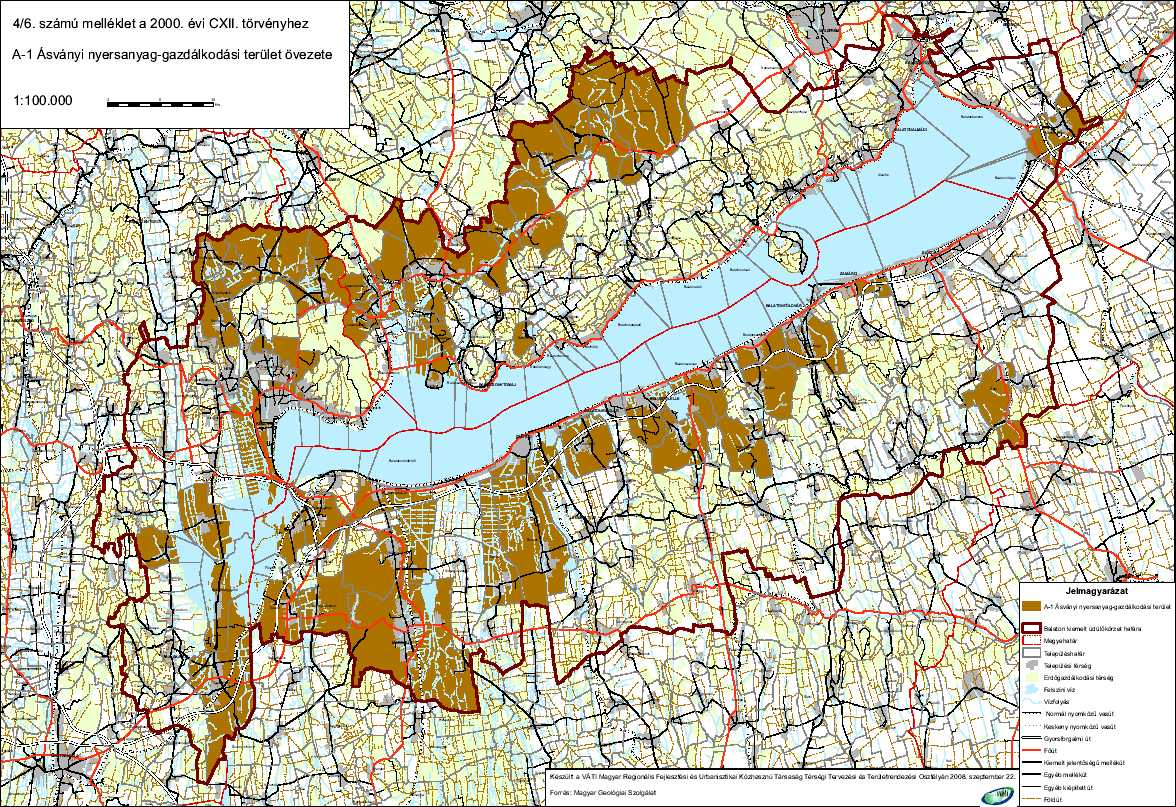 Screenshotok arról, h milyen volt és milyen lett
[Speaker Notes: Külfejtéses bányatelek megállapítása új szabályozás]
Településrendezés – történeti áttekintés
1912. Magyar Városok Szövetsége javaslata, minta Gyöngyös városának rendezési terve.
A városrendezésről és az építésügyről szóló 1937. évi VI. törvénycikk, fejlesztési terven alapuló rendezési terv.
1950-es években állami tervező-vállalatok monopóliuma a településtervezés, elválik a tanácsoktól.
Az építésügyről szóló 1964. évi III. törvény - 1998. január 1-ig. Ágazati szemléletet tükröző kerettörvény volt, vitatott szakmai tartalommal.
Az épített környezet alakításáról és védelméről szóló 1997. évi LXXVIII. törvény  
A településfejlesztéssel, a településrendezéssel és az építésüggyel összefüggő egyes törvények módosításáról szóló 2012. évi CLVII. törvény
Az önkormányzat szerepe a területhasználatok meghatározásában
Magyarország helyi önkormányzatairól szóló 2011. évi ClXXXIX. törvény (Mötv.)  13.§ a településfejlesztés és a településrendezés a helyi közszolgáltatások körében ellátandó önkormányzati feladatok közé tartozik. 
Étv. 6-6/B.§ a helyi önkormányzatok építésügyi feladatai
Kivételek:
Építésügyi kiemelt beruházások - (Étv. 4.§ (3a) bek., Tftv. 8.§), ezen belül a nemzetgazdasági szempontból kiemelt beruházások (2006. évi LIII. törvény)
Különleges gazdasági övezet 2020. évi LIX. törvény
Országos településkép-védelem (Étv. 2/A.§ és Vhr. 17/E. alcím)
Tömeges bevándorlás okozta válsághelyzet (Étv. 6.§ (3) bek.)
Rozsdaövezeti akcióterületek (2020. évi LXXVII. törvény)
[Speaker Notes: 6. § *  (1) A települési önkormányzat az épített környezet, a település tervszerű alakítása és védelme érdekében e törvény és végrehajtási rendeleteinek keretei között településfejlesztési és településrendezési feladatokat lát el.  
(2) Ha országos közérdekből vagy kiemelt nemzetgazdasági érdekből szükséges, törvény a települési önkormányzatot kötelezheti, hogy - a Kormány által rendeletben meghatározott határidőre - gondoskodjon a településfejlesztési koncepciójának, integrált településfejlesztési stratégiájának és a településrendezési eszközeinek elkészítéséről, módosításáról, azok jóváhagyásáról. Ilyen esetben a pénzügyi fedezetnek az éves központi költségvetésben történő tervezéséről a Kormány gondoskodik.
(3) *  Tömeges bevándorlás okozta válsághelyzet esetén a Kormány rendeletben meghatározhatja a területfelhasználás és beépítés feltételeit. A területileg érintett települési önkormányzat - a fővárosban a fővárosi vagy a kerületi önkormányzat - hatályban lévő településrendezési eszközeinek a Kormány rendeletében meghatározott szabályokkal ellentétes szabályai nem alkalmazhatóak.
(4) A fővárosban a településfejlesztéssel és a településrendezéssel kapcsolatos feladatok ellátása a 14-14/A. §-ban foglaltak szerint történik.
6/A. § *  (1) E törvényben meghatározott feltételek teljesülése esetén - jogszabályban meghatározott körben és az ott meghatározottak szerint -
a) *  a települési önkormányzat (fővárosban a kerületi önkormányzat, illetve a fővárosi önkormányzat által közvetlenül igazgatott terület tekintetében a fővárosi önkormányzat)
aa) elláthatja az épített környezet helyi védelmét, a helyi építészeti értékek, a településkép, a rálátás és kilátás védelmét, továbbá meghatározza a település területfelhasználásához az építményekben létesíthető rendeltetések körét és a reklámok elhelyezésére vonatkozó követelményeket,
ab)-ac) * 
b) a fővárosi önkormányzat - e törvényben meghatározott körben - elláthatja az épített környezet helyi védelmét, a helyi építészeti értékek és örökség védelmét.
(2) A települési önkormányzat polgármestere jogszabályban meghatározott esetekben és módon
a) véleményt adhat a jogszabályban meghatározott építésügyi hatósági engedélykérelemhez,
b) településképi bejelentési eljárást folytathat le az építésügyi hatósági engedélyhez nem kötött építési tevékenységek, reklámelhelyezések és rendeltetésmódosítások tekintetében.
(3) *  A települési önkormányzat (fővárosban a fővárosi és a kerületi önkormányzat) az építésügyi feladatát a helyi rendeletei megalkotásával és a kapcsolódó sajátos jogintézményekkel, továbbá a települési (fővárosban a fővárosi és a kerületi), a térségi vagy a megyei - a főépítészi tevékenységről szóló kormányrendeletben foglaltak szerinti - önkormányzati főépítész közreműködésével látja el.
6/B. § *  Kormányrendeletben meghatározott települési önkormányzat kormányrendeletben meghatározottak szerint egyes - nem hatósági - építésügyi igazgatási és települési műszaki feladatokat lát el.
8. § *  Az épített környezet alakításáról és védelméről szóló 1997. évi LXXVIII. törvény (a továbbiakban: Étv.) 4. § (3a) bekezdése szerinti esetekben egyedi, az országos, a kiemelt térségi és a megyei területrendezési terv rendelkezéseitől eltérő vagy annak alkalmazását kizáró területrendezési szabályokat és különös hatósági eljárási szabályokat a Kormány rendeletben állapíthat meg.

Mötv. 16.§16. § *  (1) Ha az Európai Unió vagy más nemzetközi szervezet felé vállalt kötelezettség határideje eredménytelenül telt el, vagy a határidőben történő teljesítés elmaradásának reális veszélye fennáll, a Kormány a kötelezettséggel összefüggő beruházás megvalósításáról saját hatáskörben gondoskodhat. A Kormány a beruházás saját hatáskörben történő megvalósításáról egyedi határozatban dönt. *]
Étv. kiemelt beruházásai, 4.§ (3a) bekezdés
A magyar történelem kiemelkedő jelentőségű helyszínein lévő, a nemzeti vagyonról szóló törvény szerint (1) az állam kizárólagos tulajdonába tartozó építmények vagy (2) nemzetgazdasági szempontból kiemelt jelentőségű nemzeti vagyonnak minősülő műemlékek és műemlékegyüttesek, valamint (3) a nemzetgazdasági szempontból kiemelt jelentőségű beruházások megvalósításának gyorsításáról és egyszerűsítéséről szóló 2006. évi LIII. törvény szerint nemzetgazdasági szempontból kiemelt jelentőségű beruházás során (1-3a) építési tevékenységgel érintett telekre, valamint (4) az országos jelentőségű kulturális és sport rendeltetésű építmények telkére, valamint az azok (4a) közvetlen környezetébe tartozó telkekre vonatkozóan az ott megvalósítandó közérdekű beruházás érdekében, valamint (5) a nemzetbiztonsági célú építmények telkére vonatkozóan a Kormány rendeletben megállapíthatja a beépítés szabályait, az egyedi építési követelményeket és a területrendezési szabályokat.
A nemzetgazdasági szempontból kiemelt beruházások
2006. évi LIII. törvény a nemzetgazdasági szempontból kiemelt jelentőségű beruházások megvalósításának gyorsításáról és egyszerűsítéséről
A kiemelt beruházások „rendszerkívüliek” a területfejlesztési szakasztól az egyedi beépítésről szóló döntésig. Ilyenkor beépítési paraméterek és a hatósági eljárási szabályok akár telek szinten egyedileg meghatározhatóak.
A megkülönböztetett eljárásrend jogalapja az ilyen beruházásokban megjelenő kiemelt közérdek.
Jelenleg a 
részben vagy egészben közpénzből finanszírozott;
legalább 90 millió forint teljes költségigényű és legalább 15 új munkahely megteremtését biztosító;
környezetvédelmi, kutatás-fejlesztési, oktatási, valamint egészségügyi és szociális célok megvalósítását elősegítő;
kiemelt nemzeti emlékhely fenntartásához, bemutatásához, fejlesztéséhez szorosan kapcsolódó;
rozsdaövezeti akcióterületen megvalósítandó, valamint a rozsdaövezeti akcióterület fejlesztésének előkészítését szolgáló vagy azt elősegítő beruházás;
nemzetgazdasági szempontból kiemelt jelentőségű nemzeti vagyonnak minősülő műemlékek és műemlékegyüttesek, továbbá a világörökségi területen lévő műemlékek és műemlékegyüttesek fenntartásához, felújításához, fejlesztéséhez szorosan kapcsolódó beruházás nyilvánítható egyedi kormánydöntéssel kiemelt beruházássá.
[Speaker Notes: 1. § (1) *  A törvény hatálya az egyes,
a) *  részben vagy egészben európai uniós támogatásból megvalósítandó,
b) *  részben vagy egészben központi költségvetési támogatásból megvalósítandó,
c) *  a koncessziós, illetve az egyes kizárólagos állami tevékenységek gyakorlása jogának átengedése érdekében lefolytatott árverési és pályázati eljárások keretében létrejött szerződések alapján megvalósítandó és ahhoz szorosan kapcsolódó, összesen legalább öt milliárd forint teljes költségigényű,
d) *  részben vagy egészben egyedi kormánydöntéssel megítélt támogatásból megvalósítandó,
e) *  legalább 90 millió forint teljes költségigényű és legalább 15 új munkahely megteremtését biztosító,
f) *  környezetvédelmi, kutatás-fejlesztési, oktatási, valamint egészségügyi és szociális célok megvalósítását elősegítő,
g) *  kiemelt nemzeti emlékhely fenntartásához, bemutatásához, fejlesztéséhez szorosan kapcsolódó, vagy
h) *  nemzetgazdasági szempontból kiemelt jelentőségű nemzeti vagyonnak minősülő műemlékek és műemlékegyüttesek, továbbá a világörökségi területen lévő műemlékek és műemlékegyüttesek fenntartásához, felújításához, fejlesztéséhez szorosan kapcsolódó,
nemzetgazdasági szempontból kiemelt jelentőségű beruházások megvalósítására, valamint az azokkal összefüggő, a Kormány által rendeletben meghatározott közigazgatási hatósági ügyekben (a továbbiakban: kiemelt jelentőségű ügy) indult eljárásokra és e törvény szerinti egyéb eljárásokra terjed ki. * 
45. Rozsdaövezeti akcióterület: az e törvény felhatalmazása alapján kiadott kormányrendeletben kijelölt, közlekedési, közmű- és intézményi infrastruktúrával ellátott vagy fenntartható módon ellátható, lakó- és más rendeltetés kialakítására alkalmas, jellemzően barnamezős területeket is magában foglaló terület, függetlenül attól, hogy a barnamezős területek 8. § (7) bekezdése szerinti lehatárolása megtörtént-e.
46. Azonnali rozsdaövezeti akcióterület: olyan rozsdaövezeti akcióterület, amelyen a megvalósítani kívánt építési beruházások megindításához szükséges előkészítő munkák elvégzése nem szükséges, illetve azok folyamatban vannak vagy rövid időn belül elvégezhetőek, és amely tekintetében engedélyezett vagy előkészítés alatt álló építési beruházás megvalósítását tervezik a tulajdonosok, építtetők, és a kapcsolódó kedvezmények bevezetése gyors építkezéskezdést eredményezhet.
47. Közép- és hosszú távú rozsdaövezeti akcióterület: olyan rozsdaövezeti akcióterület, amely tekintetében összetett előkészítő munkák, adott esetben környezeti kármentesítés, bontás, közműrendezés és infrastruktúra-fejlesztés, tulajdonrendezés, telekalakítás és településrendezési feladatok elvégzése szükséges, és amely fejlesztési célú területként való rendelkezésre állása kormányzati koordinációt, jelentős anyagi ráfordítást és többéves előkészítő időszakot igényel.”]
A kiemelt beruházások tervrenden kívülisége
Tftv. 8. § Az épített környezet alakításáról és védelméről szóló 1997. évi LXXVIII. törvény (a továbbiakban: Étv.) 4. § (3a) bekezdése szerinti esetekben egyedi, az országos, a kiemelt térségi és a megyei területrendezési terv rendelkezéseitől eltérő vagy annak alkalmazását kizáró területrendezési szabályokat és különös hatósági eljárási szabályokat a Kormány rendeletben állapíthat meg.
Étv. 4.§ (3a) bek. 5/2
Országos településképvédelem, 314/2012 (XI.8.) Korm. rendelet 23/I. § (1) A Kormány a központi költségvetési szervek által tervezett, valamint a 23/L. § szerinti építési beruházások (új építmény építése, valamint a meglévő építmény külső megjelenését - tömegformálását, anyaghasználatát, homlokzati kialakítását - érintő építési tevékenység) vázlatterveinek, építészeti-műszaki, illetve kivitelezési dokumentációnak országkép- és településképvédelmi szempontú előzetes véleményezésére (a továbbiakban: előzetes településképi vélemény kialakítása) a településfejlesztésért és településrendezésért felelős minisztert (a továbbiakban: miniszter) jelöli ki.
A különleges gazdasági övezet
A különleges gazdasági övezetről és a hozzá kapcsolódó egyes törvények módosításáról szóló 2020. évi LIX. törvény
Nemzetgazdasági szempontból kiemelt beruházás az alapja, ugyanakkor egy teljes területre – a beruházás és közvetlen környezete – vonatkozik a kijelölés, ami a települési, sőt megyehatároktól függetlenül is megtörténhet, a „Terület”:
a) legalább 5 milliárd forint teljes költségigényű,
b) a megye területének jelentős részére kiható gazdasági jelentőségű, és
c) munkahelyek tömeges elvesztésének elkerülését, vagy új munkahelyek létesítését szolgálja.
2.§ „…a különleges gazdasági övezet fekvése szerinti megye megyei önkormányzata tulajdonába kerül.”
A kijelölt területen az önkormányzati településrendezési szabályozások addig hatályosulnak, míg a terület felett ilyen szabályozói jogkörrel rendelkező Kormány vagy a megyei önkormányzat – aki feladat- és hatáskörét delegálhatja – újat nem alkot. 
A települési önkormányzat polgármesterének és jegyzőjének jogszabályban meghatározott államigazgatási feladat- és hatásköreit a különleges gazdasági övezet tekintetében a különleges gazdasági övezet fekvése szerinti, vagy a kijelölt megyei közgyűlés elnöke, illetve a megyei jegyző látja el.
Meghatározhatóak a „közvetlenebbül érintett települési önkormányzatok”.
A főváros és megyei jogú városok területén kizárt a kijelölés.
A KÚRIAÖnkormányzati TanácsánakKöf.5004/2019/5. határozata
[Speaker Notes: Holovits Huba polgármester korábban azt nyilatkozta: jogtechnikai ügyről van szó, mely érdemben nem befolyásolja a nyári városközponttal kapcsolatos fejlesztési elképzeléseket. A rendezési terv módosítását több egyeztetés előzte meg az államigazgatási szervekkel, illetve az érintett szakhatóságokkal. A képviselő-testület ezek figyelembevételével a véleményező apparátus hozzájárulásával fogadta el a rendezési terv módosítását. A kifogásolt rész a tervezett projekt néhány méter hosszúságú területrészét érinti, mely probléma áthidalására egy másik jogi megoldást kell találni és alkalmazni. A városvezető tudomása szerint több frekventált, gyors ütemben fejlődő Balaton parti település építésügyi szabályzatában szerepel a kifogásolt jogi megnevezés (alövezet) ott mégsem fordultak Kúriához az ügyben.Tudomásunk szerint Balatonföldvár az első olyan település, ahol ilyen mértékű jogi formai kifogást képeztek egy adott városfejlesztési elképzelés útjába. Balatonföldvár álláspontja továbbra is az, hogy a kikötőfejlesztés a város és az itt élők alapvető érdeke, hiszen a kikötő és környéke a település nyári központja, első számú turisztikai attrakció. A Kúria határozata azonban nem lehet gátja a város településfejlesztési elképzeléseinek.Fenntartjuk véleményünket miszerint az egész város fejlődésére kihatással bíró beruházás akadályozásának háttérben egy jól körülhatárolható kör személyes anyagi és politikai érdekei állhatnak – fogalmaznak az önkormányzat által kiadott közleményben.]
A településfejlesztés és - rendezés szabályozási háttere
Az építet környezet alakításáról és védelméről szóló 1997. évi LXXVIII. törvény II. fejezete ‚TELEPÜLÉSFEJLESZTÉS ÉS A TELEPÜLÉSRENDEZÉS’ címmel
314/2012. (XI. 8.) Korm. rendelet a településfejlesztési koncepcióról, az integrált településfejlesztési stratégiáról és a településrendezési eszközökről, valamint egyes településrendezési sajátos jogintézményekről
253/1997. (XII. 20.) Korm. rendelet az országos településrendezési és építési követelményekről - OTÉK
[Speaker Notes: 312/2012. (XI. 8.) Korm. rendelet
az építésügyi és építésfelügyeleti hatósági eljárásokról és ellenőrzésekről, valamint az építésügyi hatósági szolgáltatásról]
A településfejlesztés és -rendezés alapfogalmai 1.
Kétféle forrás és egy „kakukktojás”: helyi fejlesztési dokumentumok és településrendezési eszközök, illetve a településképi arculat védelmének (településrendezési sajátos jogintézmény) dokumentumai.
„A településfejlesztés és a településrendezés célja a lakosság életminőségének és a település versenyképességének javítása érdekében a fenntartható fejlődést szolgáló településszerkezet és a jó minőségű környezet kialakítása, a közérdek érvényesítése az országos, a térségi, a települési és a jogos magánérdekek összhangjának biztosításával, a természeti, táji és építészeti értékek gyarapítása és védelme, valamint az erőforrások kíméletes és környezetbarát hasznosításának elősegítése.” (Étv. 7.§ (1) bekezdés)
A településfejlesztési és –rendezési tevékenység során a területek közérdekű használatát kell biztosítani a jogos magánérdekre tekintettel, kiemelt szempontrendszer alapján. (Étv. 7.§ (2) bekezdés)
[Speaker Notes: (2) A településfejlesztés és a településrendezés során biztosítani kell a területek közérdeknek megfelelő felhasználását a jogos magánérdekekre tekintettel. Ennek során figyelembe kell venni
a) a népesség demográfiai változását, lakásszükségletét,
b) *  a népesség fizikai, szellemi és lelki igényeit, különös tekintettel a családok, a fiatalok, az idősek, a fogyatékos személyek igényeire, az oktatás, a kultúra, a sport, a szabadidő és az üdülés, valamint a civil szervezetek, az egyházi jogi személyek működési feltételeinek lehetőségeire,
c) a helyi népesség identitásának erősítését, kulturális örökségük sokféleségének és gazdagságának megőrzését,
d) a népesség megélhetését biztosító gazdasági érdekeket, a munkahelyek megőrzésének és új munkahelyek teremtésének érdekeit, a mező- és erdőgazdaság, a közlekedés, a posta és a hírközlés, a közüzemi ellátás, különösképpen az energia- és vízellátás, a hulladékkezelés, a szennyvízelhelyezés és -kezelés, valamint a nyersanyaglelőhelyek biztosítását,
e) a helyi társadalmi-gazdasági és infrastrukturális egyenlőtlenségek csökkentését, az integráció elmélyítését,
f) a közlekedési kényszer csökkentését és a megfelelő színvonalú közlekedés kialakítását,
g) az egészséges lakó- és munkakörülmények, a népesség biztonságának általános követelményeit,
h) a megőrzésre érdemes történeti vagy településképi jelentőségű településrészek és az építészeti és régészeti örökség védelmét, felújítását és továbbfejlesztését, valamint az értékes építmény és tájrészlet látványát (rálátás), továbbá az ingatlanról feltáruló kilátás védelmét, annak mértékéig, hogy az az érintett telkek szabályos beépítését ne akadályozza,
i) a környezet-, a természet- és a tájvédelem szempontjait,
j) a tájhasználat, a tájszerkezet és a tájkép formálásának összehangolt érdekeit, különös tekintettel a víz, a levegő, a talaj, a klíma és az élővilág védelmére,
k) a területtel és a termőfölddel való takarékos gazdálkodást,
l) az arra alkalmas természeti adottságok gyógyászati hasznosításának elősegítését és védelmét,
m) a honvédelem, a nemzetbiztonság és a katasztrófavédelem érdekeit,
n) az ásványvagyon-gazdálkodás érdekeit,
o) az infrastrukturális erőforrások optimális kihasználását, valamint
p) a zöldfelület-, környezet- és természetkímélő fejlesztések támogatását.
A településrendezés feladata, hogy a település területének, telkeinek felhasználására és az építés helyi rendjére vonatkozó szabályok kialakításával  
a) meghatározza a település összehangolt, rendezett fejlődésének térbeli-fizikai kereteit,
b) a település adottságait és lehetőségeit hatékonyan kihasználva elősegítse annak működőképességét a környezeti ártalmak legkisebbre való csökkentése mellett,
c) biztosítsa a település működéséhez szükséges infrastruktúra-hálózatot, valamint
d) biztosítsa a település, településrészek megőrzésre érdemes jellegzetes, értékes szerkezetének, beépítésének, építészeti, természeti és tájképi arculatának védelmét.]
A településfejlesztés és -rendezés alapfogalmai 2.
A településfejlesztés feladata a településen élők számára a települési élet- és környezetminőség javítása, a környezetbiztonság erősítése, a települési erőforrásokra építő, az erőforrások fenntarthatóságát biztosító, hosszú és rövid távú fejlesztési irányok, célok és az azok elérését biztosító programok és eszközök meghatározása. (Étv.9.§)
Településfejlesztési koncepció: a település környezeti, társadalmi, gazdasági adottságaira alapozó, a település egészére készített, a változások irányait és a fejlesztési célokat hosszú távra meghatározó dokumentum.
Integrált településfejlesztési stratégia: településfejlesztési koncepcióban foglalt környezeti, társadalmi és gazdasági célok megvalósítását egyidejűleg szolgáló középtávú fejlesztési program.
A koncepció és a stratégia a területfejlesztési koncepciók és programok, a szakpolitikai és területi koncepciók és programok, valamint a területrendezési tervek figyelembevételével kerülnek kidolgozásra.
A településfejlesztés és -rendezés alapfogalmai 3.
A településrendezés feladata, hogy a település területének, telkeinek felhasználására és az építés helyi rendjére vonatkozó szabályok kialakításával  
a) meghatározza a település összehangolt, rendezett fejlődésének térbeli-fizikai kereteit,
b) a település adottságait és lehetőségeit hatékonyan kihasználva elősegítse annak működőképességét a környezeti ártalmak legkisebbre való csökkentése mellett,
c) biztosítsa a település működéséhez szükséges infrastruktúra-hálózatot, valamint
d) biztosítsa a település, településrészek megőrzésre érdemes jellegzetes, értékes szerkezetének, beépítésének, építészeti, természeti és tájképi arculatának védelmét. (Étv. 9/B.§ (1) bekezdés)
A településrendezési eszközök a területrendezési tervek rendelkezéseivel összhangban készülnek.
A településfejlesztés és –rendezés rendszere helyi szinten a területfejlesztési és –rendezési rendszert modellezi.
Településrendezési eszközök – Étv. 9/B.§ (2) bekezdés
Településszerkezeti terv: a településfejlesztési koncepcióban foglalt célok megvalósítását biztosító, a település szerkezetét, a területfelhasználást és a műszaki infrastruktúra-hálózatok elrendezését meghatározó terv, melléklete a szerkezeti terv.
Helyi építési szabályzat (HÉSZ) és melléklete a szabályozási terv: az építés rendjét a helyi sajátosságoknak megfelelően megállapító és biztosító települési (fővárosban a kerületi) önkormányzati rendelet, a Duna-parti építési szabályzat és a Városligeti építési szabályzat.
[Speaker Notes: 9/B. § (2) A településrendezés eszközei
a) a településszerkezeti terv, amelyet a településfejlesztési koncepció alapján a települési önkormányzat képviselő-testülete dolgoztat ki és állapít meg,
b) a helyi építési szabályzat, amelyet a településszerkezeti terv alapján a települési önkormányzat képviselő-testülete dolgoztat ki és állapít meg,
c) *  a Duna-parti építési szabályzat és a Városligeti építési szabályzat, amelyet a településszerkezeti terv és a Fővárosi rendezési szabályzat alapján a fővárosi önkormányzat képviselő-testülete dolgoztat ki és állapít meg.]
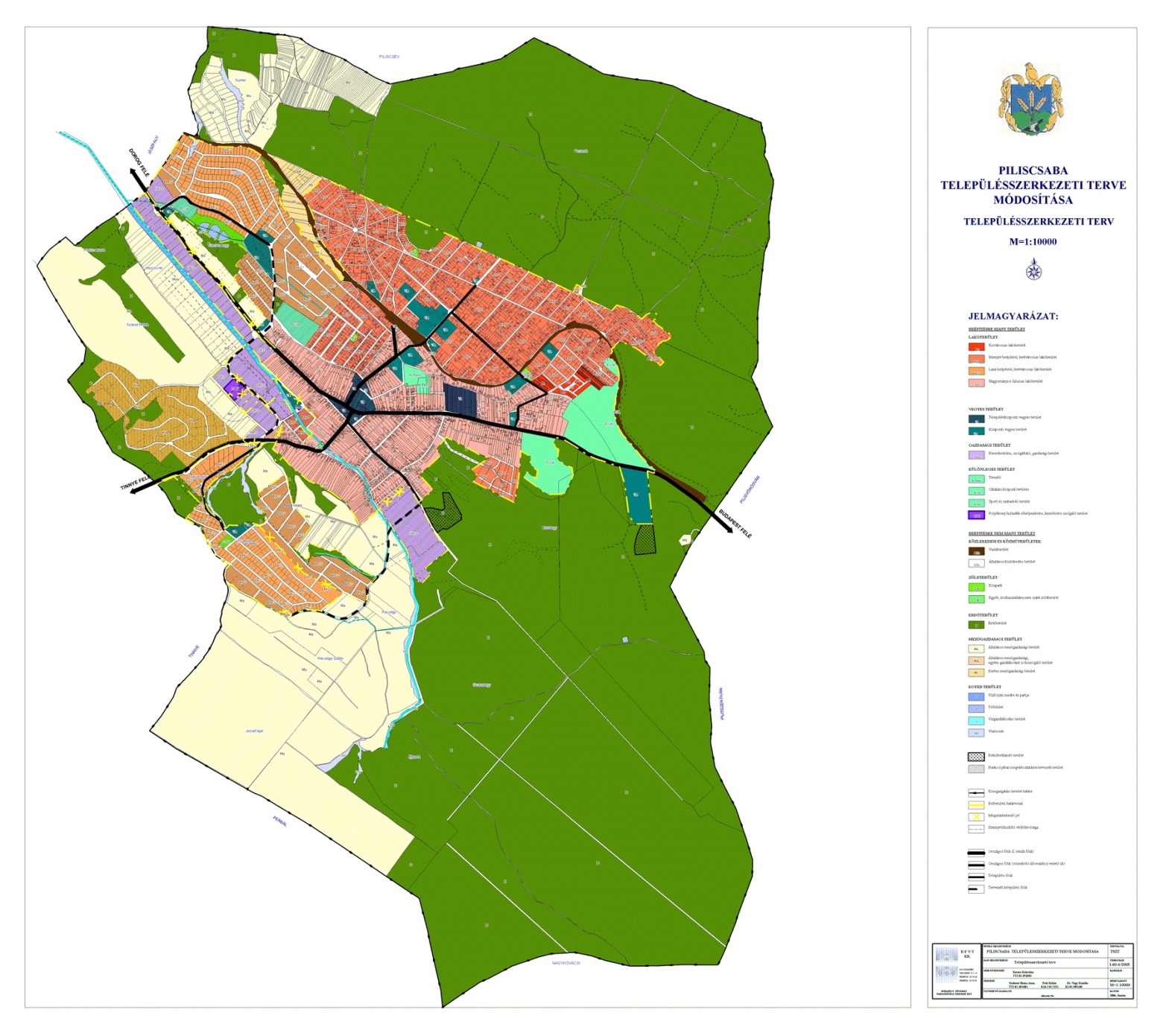 Közjogi szervezetszabályzók és jogszabályok a településfejlesztés és –rendezés rendszerében
Az önkormányzat határozati formában alkotja meg a fejlesztési koncepciót, az integrált stratégiát és a településszerkezeti tervet. (Továbbá a TAK-okat)
Jogszabályban, az önkormányzat képviselő-testületének rendeletében meghatározott a helyi építési szabályzat és a szabályozási terv. (Továbbá a településkép védelméről szóló helyi rendelet.)
A közjogi szervezetszabályzókban foglalt koncepciókkal és stratégiákkal „tartalmi összhangban” készülnek a jogszabályok.
A KÚRIAÖnkormányzati TanácsánakKöf. 5025/2015/4. ésKöf.5004/2020/4. határozatai
[Speaker Notes: 2015: Terem községben az ök. Nem rendelkezett az SZMSZ hatálybaléptetéséről – Szabolcs-Szatmár-Bereg megyek KH tv. Fü. Jogkörében tv-ességi  felhívással élt, erre a Község hozott egy ök. Határozatot a rendelet hatálybaléptetéséről. Ekkor a KH a Kúriához fordult.
A jogalkotási eljárás garanciális szabályainak megsértésével megalkotott jogszabály érvénytelen. (Közjogi érvénytelenség.)
A normatív határozat közjogi szervezetszabályzó eszköz. A Jat. 8.§ (1) bek. Jogszabályt csak jogszabály módosíthat – és csak a jogalkotói hatáskörrel rendelkező szerv teheti ezt meg.) A rendeletet a kihirdetése napjára visszamenőlegesen semmisítette meg.
2020: indítványozó maga a Kúria eljáró tanácsa volt egy perben. A mohácsi ök. Megkereste az ingatlan tulajdonosait, h értékesítsék számára az ingatlanjaikat a piac beruházásra tekintettel. Nem akarták. Ezt követően az ök. A HÉSZ 3. számú függelékének 7. pontját módosította ök. Határozattal. Ez a városrendezési célból kisajátítandó ingatlanok köre volt, ami közé felvette a szóban forgó ingatlant. Ezután ök kisajátítási kérelmet nyújtott be a Baranya MKH-hoz, és az meg is történt. Ez ellen a BM Főügyészség indított pert, amit a bíróság elutasított. Felülvizsgálati kérelmet nyújtott be és egyebek mellett azt kérte, h forduljon a Kúria ök tanácsához a határozati kiegészítés miatt.]
A településkép védelme
Az építésügy reformja során bevezetett új jogintézmény.
A településkép védelme a település vagy településrész jellegzetes, értékes, illetve hagyományt őrző építészeti arculatának és szerkezetének - az építészeti, táji érték és az örökségvédelem figyelembevételével történő - megőrzését vagy kialakítását jelenti.
2016. évi LXXIV. törvény a településkép védelméről
A települési arculati kézikönyveken (TAK) alapulva készülnek a településkép védelmét szolgáló helyi rendeletek.
A településképi követelmény a településrendezési feladatok megvalósítását biztosító egyik sajátos jogintézménye.
A településképi követelmények illeszkedése az egyéb helyi szabályzó eszközök rendszerébe kihívásos.
A településképi követelmények érvényesítésének egy része a települési polgármesterre telepített hatósági jogkörrel biztosított.
A jövő nemzedékek szószólójának elvi állásfoglalás a településképi arculat védelmét szolgáló önkormányzati szabályozásokra vonatkozó ajánlásairól, 2017. június
https://www.ajbh.hu/en/kozlemenyek/-/content/qzyKPkTyQAvM/a-jovo-nemzedekek-szoszolojanak-allasfoglalasa-a-telepuleskep-vedelmerol
[Speaker Notes: Értékvédelem folyamatossága, törvény erejénél fogva nem alkalmazható előírások, stb.]
Minta településképi arculati kézikönyv Magyarszéphelyre:
https://www.kormany.hu/download/f/5a/f0000/magyarszephely_tak.pdf
A TAK-ok célja a szemléletformálás.
Az országkép és az országos jelentőségű településkép védelme
Az új OTrT-ben az TvTv. módosításával 2019-ben bevezetett jogintézmény, a kiemelt beruházásokhoz hasonlóan rendszeren „kívüli”.
Egyedi településképi arculati kézikönyv készíthető a kiemelten fontos, országos jelentőségű területekre.
Védelmi eszköze az ún. országos jelentőségű településképi követelmény, amit és aminek eszközeit, illetve az azok tekintetében hatáskörrel rendelkező, eljáró hatóságot a Kormány határozza meg. (Kiemelt településképi eljárások)
Mindezen felül egy, az építésügyért felelős miniszterre telepített egyedi előzetes véleményezési jogkört is létezik, központi költségvetési szervek által tervezett beruházásokra, valamint az építési beruházásokra országkép- és településképvédelmi szempontú előzetes véleményezésére. (Vhr. 17/E alcím) 
Nem terjed ki a helyi önkormányzat beruházásaira, illetve a nemzeti emlékhelyen megvalósított beruházásra.
Az országkép jogilag nem meghatározott fogalom.
A miniszter határozatával a tervezett beruházás településképi megfelelőségéről is nyilatkozik.
Az építési beruházás az előzetes vélemény függvényében leállítható és folytatása a tervek módosításához köthető.
[Speaker Notes: (3) A Kormány az országos jelentőségű településképi követelmények érvényesülése érdekében a (4) és (6) bekezdés szerinti országos településkép-érvényesítési eszközök alkalmazását írhatja elő.
(4) A településképi szempontból kiemelten meghatározó területre - kormányrendeletben meghatározott esetekben és részletszabályok szerint - kormányrendeletben kijelölt államigazgatási szerv
a) tájékoztatást adhat és szakmai konzultációt biztosíthat az országos jelentőségű településképi követelményekről, ennek keretében javaslatot tehet a követelmények érvényesítési módjára,
b) kiemelt településképi véleményezési eljárást folytathat le és településképi véleményt adhat az építésügyi engedélyezési eljárást megelőzően a jogszabályban meghatározott építésügyi hatósági engedélykérelemhez,
c) kiemelt településképi bejelentési eljárást folytathat le és településképi döntést hozhat az építésügyi hatósági engedélyhez nem kötött és az Étv. 33/A. §-a szerinti egyszerű bejelentéshez kötött építési tevékenységnek sem minősülő építési tevékenységek, reklámelhelyezések és rendeltetésmódosítások tekintetében,
d) településképi kötelezést adhat ki, és településkép-védelmi bírságot szabhat ki.
(5) A (4) bekezdés szerint kijelölt államigazgatási szerv az országos jelentőségű településképi követelmények érvényesülése érdekében a 11. § (1)-(3) bekezdésében foglaltak szerint jár el azzal, hogy - jogszabályban meghatározott esetekben és módon - 10 000 000 forintig terjedő közigazgatási bírságnak megfelelő településkép-védelmi bírság kiszabását rendelheti el.
(6) A Kormány támogatási és ösztönző rendszer útján segítheti elő az országos jelentőségű településképi követelmények érvényesülését, amely alkalmazásáról az országos településkép-védelmet biztosító kormányrendelet rendelkezik.
17/E. *  Az építésügyért, a településfejlesztésért és településrendezésért felelős miniszter előzetes véleményezési jogköre
23/I. § *  (1) A Kormány a központi költségvetési szervek által tervezett, valamint a 23/L. § szerinti építési beruházások vázlatterveinek, építészeti-műszaki, illetve kivitelezési dokumentációnak országkép- és településképvédelmi szempontú előzetes véleményezésére (a továbbiakban: előzetes településképi vélemény kialakítása) a településfejlesztésért és településrendezésért felelős minisztert (a továbbiakban: miniszter) jelöli ki.  
(2) A miniszter jelen alcím szerinti előzetes véleményezési jogköre nem terjed ki
a) a helyi önkormányzat építési beruházására,
b) a kiemelt nemzeti emlékhelyen megvalósított építési beruházásra.
(3) Jelen alcímben foglalt rendelkezéseket a Beruházás Előkészítési Alapból előkészített beruházásokra vonatkozóan a Beruházás Előkészítési Alap felhasználásával kapcsolatos döntési hatáskörökről szóló 222/2017. (VIII. 11.) Korm. rendeletben foglalt eltérésekkel kell alkalmazni.
(4) A miniszter előzetes településképi véleményének kialakításakor arról nyilvánít előzetesen véleményt, hogy a tervezett építési beruházás biztosítja-e az ország és a beruházással érintett település képének - a településkép védelméről szóló 2016. évi LXXIV. törvény 2. § (1) bekezdése szerinti - védelmét.
(5) A miniszter előzetes településképi vélemény kialakítása során adott hozzájárulása (a továbbiakban: előzetes településképi hozzájárulás) hiányában a központi költségvetési szerv az építési beruházást
a) saját költségvetési előirányzata vagy
b) központi költségvetésből származó egyéb támogatás
terhére nem folytathatja.
(6) A miniszter előzetes településképi véleményének kialakítása érdekében a jelen alcím hatálya alá tartozó beruházó (a továbbiakban: beruházó) elektronikus úton megküldi a véleményezendő vázlattervet .pdf/A formátumban a Lechner Tudásközpont által üzemeltetett digitális egyeztetési felületre.
(7) A beruházó a vázlatterv megküldésekor közli
a) az elnevezését,
b) a székhelyét,
c) a kapcsolattartója nevét és elérhetőségeit,
d) a tervezett építési beruházás által érintett ingatlan vagy ingatlanok címét,
e) a tervezett építési beruházás által érintett ingatlan vagy ingatlanok helyrajzi számát.
(8) A miniszter a (7) bekezdés szerinti hiánytalan feltöltést követő munkanaptól számított tizenöt napon belül küldi meg előzetes településképi véleményét a beruházó részére.
(9) Ha a miniszter a (8) bekezdésben foglalt határidőn belül nem nyilvánít véleményt, az előzetes településképi hozzájárulást megadottnak kell tekinteni.
(10) Ha a beruházó az építési beruházásban tervezett építmény külső megjelenését - tömegformálását, anyaghasználatát, homlokzati kialakítását - a vázlatterv (6) bekezdés szerinti megküldését követően módosítani kívánja, a miniszter előzetes településképi véleményének kialakítása érdekében a módosított vázlattervet vagy a módosítást bemutató építészeti-műszaki, vagy kivitelezési dokumentációt a (6)-(7) bekezdések alkalmazásával megküldi. A beruházás a miniszter előzetes településképi hozzájárulása birtokában folytatható tovább.
(11) Jelen alcím alkalmazásában a vázlatterv legalább az alábbi munkarészeket tartalmazza:
a) rövid építészeti műszaki leírás,
b) helyszínrajz a telepítés, a településképbe és környezetbe illeszkedés, a beépítés bemutatásával, a szomszédos építmények és jellemző terepviszonyok feltüntetésével,
c) az esztétikus megjelenést - tömegalakítást, színezést, anyaghasználatot, a rálátást - bemutató, továbbá a környezetbe illeszkedést és a településkép-védelmet alátámasztó valamennyi homlokzat, látványterv vagy fotómontázs.
23/J. § *  Nem központi költségvetési forrásból finanszírozott építési beruházás nemzetgazdasági szempontból kiemeltté nyilvánítása - a 23/I. § (2) bekezdésében foglalt kivétellel - csak a miniszter előzetes településképi hozzájárulása birtokában kezdeményezhető.
23/K. § *  A tervpályázati eljárásokról szóló 310/2015. (X. 28.) Korm. rendelet szerinti tervpályázati eljárás esetén a miniszter a bíráló bizottság által részére megküldött pályaművek előzetes településképi véleményezése útján gyakorolja a jelen alcímben meghatározott jogkörét.
23/L. § *  Jelen alcím alkalmazásában építési beruházás az új építmény építése, valamint a meglévő építmény külső megjelenését - tömegformálását, anyaghasználatát, homlokzati kialakítását - érintő építési tevékenység.]
A településkép védelme és az egyéb helyi szabályzások viszonya
A Tvtv. lapján településképi követelmény más helyi szabályzásban – így a HÉSZ-ben sem – szerepelhet, illetőleg az a törvény erejénél fogva nem alkalmazhatóak 2017. december 31. követően.
A nem módosított HÉSZ-ek rendelkezéseinek egy része így „kiesett”, innen ered a csonka HÉSZ fogalom.
Pl. a beépítés jellemző szintszáma vagy az épület legmagasabb pontja településképi követelmény, ún. területi építészeti követelmény, a beépítési magasságot azonban a HÉSZ szabályozza.
Állami és önkormányzati feladatok és intézmények
Az állam alapvető feladata az építésügy központi irányítása, a településrendezés vonatkozásában pedig az országos szabályok és közérdekű követelmények megállapítása és ellenőrzése.
A hatályos kormányzati munkamegosztásban az építésügyért és az építéshatóságért a ME, míg az építésgazdaságért az ITM felel.
A helyi önkormányzatok a magasabb szintű jogszabályok keretei közt látják el településfejlesztési és rendezési tevékenységüket.
A helyi önkormányzat számára törvény állapíthat meg kötelező feladat- és hatáskört, melyhez mérten arányos költségvetési vagy más vagyoni támogatásra jogosult  az Alaptörvény 34. cikke alapján.
Az főépítészek szakmai garanciális szerepe
Az önkormányzati főépítész a helyi önkormányzat településrendezési tevékenységét előkészítő személy.
A Kormány építésüggyel kapcsolatos központi feladatairól az állami főépítészi rendszer működtetésével gondoskodik.
 Az állami főépítész a településfejlesztési és -rendezési tevékenység során a különböző eljárásokban garanciális funkciót tölt be; így pl. az új beépítésre szánt területek kijelölésénél vagy az OTÉK szabályaitól való eltérés lehetővé tételében záró szakmai véleménye.
Az állami főépítész nem csupán szakmai, de sok tekintetben jogi garanciát is képvisel az eljárásrendekben.
A településfejlesztési és –rendezési és a településkép-védelmi eszközök megalkotásának eljárása
A fenti eszközöket a (fő)polgármesterre telepített felelősséggel ún. partnerségi egyeztetés szabályai szerint kell az érintettekkel egyeztetni, továbbá az érintett államigazgatási szervekkel és területi, települési önkormányzatokkal.
Az eszközöket lehet egy eljárásban véleményeztetni, azonban ilyenkor sorrendben először a koncepció, majd a stratégia, aztán a TSZT, a TAK és a TKR, és végül a HÉSZ elfogadásáról szükséges dönteni.
A partnerségi egyeztetés szabályait az önkormányzat előzetesen állapítja meg, melynek célja a teljes körű nyilvánosság biztosítása.
A polgármester kéri a földmérési és térinformatikai államigazgatási szervtől EOV rendszerben az adatbázisokat és adatokat, amely szerv azt 15 napon belül, térítésmentesen teljesíti.
[Speaker Notes: A polgármester kérheti ingyenesen az ingatlan-nyilvántartási adatokat – megküldi az erről szóló határozatot és a nyilatkozatát, h ehhez fogja felhasználni. A földmérési és térinformatikai állig szerv 15 napon belül adja át EOVben az adatokat – egységes országos vetület.]
A településrendezési eszköz készítése és módosítása
A településrendezési eszközök egyeztetési eljárása
Teljes,
egyszerűsített,
tárgyalásos vagy 
állami főépítészi eljárás lehet.
A teljes eljárás a főszabálykénti eljárás, amely
előzetes tájékoztatási,
véleményezési,
végső szakmai véleményezési és
elfogadási és hatálybaléptetési szakaszból áll.
A nem teljes eljárások alkalmazását sajátos körülmények indokolhatják, így pl. a kiemelt beruházások megvalósítása. Ha nem egyértelmű az alkalmazandó eljárásrend, arról az állami főépítész a polgármester megkeresésére javaslatot tesz.
A partnerségi egyeztetés mindegyik eljárásrendben szükséges, jóllehet a beérkező vélemények nem kötik a döntéshozót, azok el nem fogadását indokolnia kell.
[Speaker Notes: Egyszerűsített:
Nem változik az infrastruktúra
2. nincs új beépítésre kijelölt terület
3. nincs zöld, víz, erdő vagy termközeli terület megszüntetés
Tárgyalásos:
Kiemelt beruházás
Korm.rendeletben kihirdetett veszélyhelyzet esetén
Ök, kiemelt fejlesztési területté nyilvánította és beruházás megvalósítása miatt.]
A teljes eljárás
Előzetes tájékoztatási szakasz – a településrendezési eszköz kidolgozása előtt, lényege a tájékoztatás és a településrendezési tevékenység céljának meghatározása, az adatszolgáltatások beszerzése, a tervezési keretek tisztázása, 21 napos határidővel. Nagyon fontos kitétel, hogy azt az érintettet, aki ebben a szakaszban nem ad visszajelzést, az eljárás következő szakaszaiban nem kell értesíteni.
Véleményezési szakasz – ez már az elkészült tervezetről szól. A véleményezési határidő 30 nap. Az államigazgatási szerv kifogását konkrét jogszabályi hivatkozással kell alátámasztania. Véleménykülönbözőség esetére a polgármester egyeztetést kezdeményezhet.
Végső szakmai véleményezési szakasz – a javított tervezetet valamennyi beérkezett véleménnyel együtt az állami főépítésznek küldi meg a polgármester. 21 napon belül jóváhagyja vagy 15 napon belül újabb egyeztető tárgyalást kezdeményez. A településrendezési eszköz elfogadásához szükséges záró szakmai vélemény. A végső szakasz ismételhető.
Elfogadási és hatálybaléptetési szakasz – 15-30 nap
Társadalmi részvétel a helyi önkormányzat bármely jogalkotási tevékenységében
Ezt a kérdést nem rendezi általánosan jogszabály.
A Magyarország helyi önkormányzatairól szóló 2011. évi CLXXXIX. törvény preambuluma szerint : „Az Országgyűlés elismeri és védi a helyi választópolgárok közösségének önkormányzáshoz való jogát.”
„2.§ (1) A helyi önkormányzás a település, valamint a megye választópolgárai közösségének joga (…),
(2) A helyi önkormányzás a helyi közügyekben demokratikus módon, széles körű nyilvánosságot teremtve kifejezi és megvalósítja a helyi közakaratot.”
Speciális eljárási szabályok érvényesülnek az egyes eljárásfajtákban a társadalmi részvétel biztosítására, így pl. a településrendezési eljárásokban – ún. partnerségi egyeztetés útján.
Társadalmi részvétel a településfejlesztésben és -rendezésben
A partnerségi egyeztetés keretszabályait a 314/2012. (XI.8.) korm. rendelet 29/A§ határozza meg.
A partnerségi egyeztetés intézménye a társadalmi részvétel követelményét teljesíti, amely egyben az aarhusi egyezmény végrehajtását is jelenti.
A partnerségi egyeztetés szabályait az önkormányzat előzetesen állapítja meg. A partnerek tájékoztatásának és számukra a véleményezés biztosításának módját meg kell határozni az erről szóló szabályzásban.
A partnerségi egyeztetés – ha az önkormányzat szigorúbb szabályokat nem állapít meg – előzetes tájékoztató szakaszból (csak teljes eljárás esetén) és munkaközi tájékoztató szakaszból áll.
A (kétszeri) lakossági fórum tartása és az önkormányzat honlapján történő tájékoztatás kötelezettség.
Főszabályként 8 napos határidő vonatkozik a tájékoztatások előzetes elérhetővé tételére és az észrevételek megküldésére egyaránt.
[Speaker Notes: 2020. december 31-ig elektronikusan mehet! Ld. Veszélyhelyzet megszüntetéséről szóló átmenet
(TFK, IVS, TAK, TKR és teljes eljárásos településrendezési eszköznél kötelező az előzetes szak.
Csévharazsti ügyet mint jogesetet felhozni!]
Társadalmi részvétel a környezeti ügyekben
2001. évi LXXXI. törvény a környezeti ügyekben az információhoz való hozzáférésről, a nyilvánosságnak a döntéshozatalban történő részvételéről és az igazságszolgáltatáshoz való jog biztosításáról szóló, Aarhusban, 1998. június 25-én elfogadott Egyezmény kihirdetéséről
Nem környezetvédelmi ügyek, hanem a környezet bármely alakítására vonatkozó ügyekben biztosított társadalmi részvétel.
Az aarhusi egyezmény 3 pillére:
Az alapvető jogok biztosának és a jövő nemzedékek érdekeinek védelmét ellátó helyettesének Közös jelentése az AJB-939/2017. számú ügyben
[Speaker Notes: Csévharaszti jelentés
Nem helyben lakó 130 hektáros területet szerzett árverésen 2013ban, szarvasmarha tenyésztő és feldolgozó üzemet akart létesíteni.
A polgármesterrel kezdett egyezkedni és tudomást szerzett arról, hogy folyamatban van a településrendezési eszközök módosítása, ami a beépíthetőséget 1%ra csökkentette és birtokközpont létesítését nem tett lehetővé.
A nem helyben lakó panaszost nem értesítették az eljárásról, arról ő nem tájékozódott. 2014ben lépett hatályba az új településrendezési eszköz. A helyben szokásos módon vonat be a nyilvánosságot.
A korm. Hivatal nem tekintette tv. Fü. Kezdeményezését időszerűnek, mert 2015 tavaszán újabb településrendezési eljárást folytatott az önkormányzat, immáron a tulajt partnernek tekintve.
Ez a vizsgálat tárta fel, hogy nem egységes a jogygakorlat a partnerségi egyeztetés szabályait illetően – sok helyen ma is határozat és nem rendelet, azaz nem származnak belőle jogok és kötelezettségek.
Az aarhusi összefüggés is itt jelent meg először, h ha nem rendelet, akkor hogyan lehet jogorvoslat?]
Sajátos jogintézmények, építésjogi követelmények
Étv. 17. § A településrendezési feladatok megvalósítását a következő sajátos jogintézmények biztosítják:
a) építésjogi követelmények,
b) tilalmak,
c) telekalakítás,
d) elővásárlási jog,
e) kisajátítás,
f) helyi közút céljára történő lejegyzés,
g) útépítési és közművesítési hozzájárulás,
h) településrendezési kötelezések,
i) kártalanítási szabályok,
j) településrendezési szerződés,
k) összevont telepítési eljárás,
l) településképi véleményezési eljárás,
m) településképi bejelentési eljárás,
n) közterület-alakítás,
o) településképi követelmények.
Építésjogi követelmények
Építési tevékenység csak a hatályos jogszabályoknak és a helyi építési szabályzatnak megfelelően lehetséges.
HÉSZ hiányában az illeszkedés szabályát (Étv. 18.§ (2) bek.) kell alkalmazni.
Épület csak beépítésre szánt területen és építési telken helyezhető el. 
Egyéb építmény elhelyezhető nem beépítésre szánt területen is, ha az a terület rendeltetésével nem ellentétes és meghatározott közérdeket nem sért.
Kivételek:
kiemelt beruházások,
toronyházak.
[Speaker Notes: OTÉK beépítésre szánt és beépítésre nem szánt
Építmény fogalom – épület és műtárgy
Terepszint különbség]
A településképi arculat védelme
A településképi arculat védelméről szóló 2016. évi LXXIV. törvény.
Két lépcsős rendszer: az ún. településképi arculati kézikönyveken alapszik a településkép védelméről szóló önkormányzati rendelet.
A TAK szemléletformáló eszköz.
A településkép védelméről szóló rendelet határozza meg a helyi településképi követelményeket, melyekhez jellemzően a polgármesterre telepített hatósági jogkörök csatlakoznak.
Az önkormányzatok kvázi helyi engedélyezési jogkörét teremti meg a jogintézmény. (Az országkép és az országos jelentőségű településkép védelmének kivételével.)
A településképi követelmények teljesítése az építtető-kivitelező-tervező egyetemleges felelőssége.
A helyi építészeti örökség védelme a TKR részét képezi.
Településkép érvényesítési eszközök
Tájékoztatás és szakmai konzultáció,
Településképi véleményezési eljárás – polgármester,
Előzetes bejelentési eljárás - polgármester,
Településképi kötelezés és bírság.
1. eljárás alapvetően az önkormányzati főépítész feladata, ami a TKR-ben kötelezővé is tehető.
2-3. eljárásokban az önkormányzati főépítész és ha van, az építészeti-műszaki tervtanács is közreműködik. Szinte valamennyi építési tevékenység esetében kiköthetőek a helyi rendeletben, 15 napos határidővel teljesítve. 
A 3. eljárásban az építési tevékenység megtiltható, ha az nem illeszkedik a településképbe vagy nem felel meg a településképi követelményeknek.
A 4. esetben a polgármester megfelelő határidővel felhívja a tulajdonost a településképi követelmények teljesítésére. A sikertelen határidő elteltével kötelezhet és bírságolhat, amely bevétel az önkormányzatnál marad.
[Speaker Notes: Véleményezési eljárás – mi az értelme, mert nem világos a sorsa a véleménynek???]
Településképi követelmények
A településképi követelmény
területi építészeti,
egyedi építészeti
és reklámokra, reklámhordozókra, egyéb műszaki berendezésekre vonatkozó követelmény lehet.
Attól függően, hogy helyi egyedi vagy területi védelemmel érintett területre vonatkozik a követelmény lehet megengedő, tiltó vagy kötelező.
Országos településkép védelem
Országosan kiemelt jelentőségű településkép védelme érdekében egyedileg meghatározható követelmények, a Kormány egyedi TAK készítését is előírhatja.
A kiemelt településkép-védelmi eszközök az előzetes tájékoztatás, a kiemelt településképi véleményezési eljárás (miniszterre telepített egyedi jogkör) és a kiemelt településképi bejelentési eljárás, valamit a településképi kötelezés és a településkép-védelmi bírság.
Az építési beruházás fogalma csak az országos településkép-védelem vonatkozásában az új építmény építése és a meglévő építmény külső megjelenésének érintő építési tevékenység.
Tilalmak – változtatási, telekalakítási és építési tilalom
Változtatási tilalom: meghatározott időre, a HÉSZ hatálybalépéséig, de legfeljebb 3 évre rendelhető el, nem kell az ingatlan-nyilvántartásban feltüntetni.
Telekalakítási és építési tilalom nincsen határidőhöz kötve, településrendezési feladatok megvalósítása és környezet- és természetvédelmi érdek miatt rendelhető el.
A tilalmak nem terjednek ki a 
szerzett jogokra,
a kármegelőzési vagy elhárítási tevékenységre,
honvédelmi és katonai célú területre,
tömeges bevándorlás okozta válsághelyzet idején nemzetbiztonsági célú építmények lehelyezésére.
Telekalakítás
A telekalakítás közigazgatási hatósági eljárás, amely a megváltozott adatok ingatlan-nyilvántartáson történt átvezetésével zárul.
Új beépítésre szánt vagy jelentős átépítésre kerülő területen a beépítés feltételeként a megfelelő telekalakítás kiköthető.
A telekalakítás
telekcsoport újraosztása,
telekfelosztás,
telekegyesítés,
telekhatár-rendezés lehet.
[Speaker Notes: Telekcsoport újraosztása: a szomszédos telkek csoportjának összevonása és egyidejűleg a helyi építési szabályzatban és településrendezési tervben meghatározott rendeltetés céljára szolgáló új telkekként történő felosztása.
23. *  Telekegyesítés: az egymással közvetlenül szomszédos telkek egy telekké történő összevonása.
24. *  Telekfelosztás: a telek új telkekre történő osztása. * 
25. *  Telekhatárrendezés: az egymással közvetlenül szomszédos telkek közös határvonalának megváltoztatása.]
Elővásárlási jog
A meghatározott településrendezési célok érdekében az önkormányzatot elővásárlási jog illeti meg a cél eléréséhez szükséges ingatlanok tekintetében.
Az elővásárlási jogot az ingatlan-nyilvántartásban be kell jegyeztetni, megszűnte esetén azonnal intézkedni szükséges a törlése iránt.
A műemléki és az országos természetvédelmi területen lévő elővásárlási jog kivételével más elővásárlási jogot az önkormányzat elővásárlási joga megelőz.
Az önkormányzatnak 60 napja van arra, hogy éljen az elővásárlási jogával, az elidegenítés az elővásárlási jogot nem érinti.
Kiszolgáló és lakóút céljára történő lejegyzés, helyi közút lejegyzés
A HÉSZ-ben szabályozottak szerint az ingatlanok megközelítése vagy használatuk elősegítése érdekében a kormányhivatal a helyi önkormányzat javára adott telek részét igénybe veheti és lejegyezheti.
A lejegyzésért a kisajátítás szabályai szerint kártalanítás jár.
Ha a lejegyzett területen az útépítés 6 hónapon belül nem kezdődik el és nem fejeződik be 3 éven belül, a kártalanítás összegét a jegybanki alapkamattal növelten 15 napon belül kell megfizetni. Ilyenkor az értéknövekedésnél csak az igénybevett telekhányad vehető figyelembe.
Ahol végleges engedéllyel rendelkezik a tulajdonos vagy 10 évnél régebbi építmény áll a lejegyzendő területrészen, kisajátítási eljárást kell lefolytatni.
Ha a lejegyzés csak a tervezett út egyik oldalán lévő teleksorból lehetséges, a másik oldali telek tulajdonosait rendelettel egyszeri hozzájárulás fizetésére kötelezheti az önkormányzat.
Helyi közút a külterületen hasonló célú közút.
Kártalanítás és kisajátítás 1.
Ha a HÉSZ az ingatlan rendeltetését másként állapítja meg és abból a tulajdonosnak vagy a haszonélvezőnek kára származik, akkor kártalanítás illeti meg.
A kártalanítás az építési jogok keletkezésétől számított 7 évig állapítható meg.
Ha a közérdekű cél megvalósítása, amely miatt a korlátozást elrendelték, nem várható el a tulajdonostól, kérheti a települési önkormányzattól az ingatlan megvételét, amiben 5 év alatt kell megállapodniuk. Ezen időpont után kisajátítást kezdeményezhet.
A kártalanítás a felek megállapodásának tárgya, ha 1 éven belül nem sikerül megállapodniuk, akkor a kormányhivatal folytatja le a kártalanítási eljárást a kisajátítás szabályai szerint.
A települési önkormányzatot nem terheli kártalanítási kötelezettség, amennyiben a korlátozás területrendezési szabály helyi szintű megvalósításának következménye.
Az állam kártalanítási kötelezettsége csak a meterológiai obszervatóriummal összefüggésben került be a kártalanítási szabályok közé.
[Speaker Notes: Kisajátításos jogesetet idézni - Mohács]
Kártalanítás és kisajátítás 2.
A kártalanítás a vagyoni hátrány keletkezésekor válik esedékessé, ami a HÉSZ hatálybalépése vagy a természeti vagy környezeti veszélyeztetettséget megállapító határozat véglegessé válása.
Ha a tulajdonos az ingatlan megvételét követeli az önkormányzattól és 5 éven belül nem jön létre köztük megállapodás, akkor a követelést a kártalanítási igény 1 éven belül nem létrejövő megállapodásához hasonlóan a kisajátítási eljárás kezdeményezésének kell tekinteni.
A kisajátításról szóló 2007. évi CXXIII. Törvény tartalmazza a közérdekű célokat, amelyek alapján a tulajdonjog elvonható. Ilyen egyebek mellett a terület- és településrendezés vagy a környezet, a természet védelme.
A tulajdonjog elvonásáért teljes, feltétlen és azonnali kártalanítás jár. 
Sajátos esetek a cserelakás felajánlásának kötelezettsége, a részbeni kisajátítás vagy a használati jogok megváltása.
A kisajátítási eljárás határideje 75 nap.
Településrendezési szerződés
A települési önkormányzat közigazgatási szerződésnek minősülő településrendezési szerződést köthet a településfejlesztési cél megvalósítójával – tulajdonossal vagy beruházóval.
A kikötött kötelezettség és a településrendezési cél között közvetlen összefüggésnek kell fennállnia.
A cél megvalósítója ún. telepítési tanulmánytervet készít, melyről az önkormányzat 30 napon belül dönt. A telepítési tanulmányterv része a beépítési terv.
Az önkormányzat nem a módosításra, hanem arra vállal kötelezettséget, hogy a településrendezési eljárást meghatározott határidőn belül elindítja és azt szabályszerűen lefolytatja.
Az önkormányzat az erről szóló döntéstől számított 30 napon belül köteles megkötni a szerződést.
Az ingatlan-nyilvántartásban a vállalt településrendezési kötelezettség tényét be kell jegyeztetni.
[Speaker Notes: EBH2018. K.6. elvi döntés és határozat – kialakított utak és azoknak ök tulajdonba adása. Jelentősége: pl. telekalakítás kifejezetten értéknövelő akció, azaz változtatási tilalom alatt nem lehetséges! 
Közigazgatási szerződés: 
Településrendezési kötelezettség: beépítési, helyrehozási és beültetési kötelezettség lehet. Polgármester jár el és az ök dönt a támogatásról. Ha nem tud pl. beépíteni, kisajátítást kérhet.
Kitérni arra, h lehetséges-e pl. településfejlesztési támogatás kikötése ebben – jogszabály alapján NEM.]
Összevont telepítési eljárás
Építési beruházás megvalósítása érdekében kezdeményezhető, ha egyéb esetkörök mellett a megvalósításhoz a településrendezési eszközök módosítása vagy pl. előzetes hatásvizsgálat szükséges.
Két szakaszból áll:
Telepítési hatásvizsgálati szakasz (THSZ),
Integrált építési engedélyezési szakasz (IÉSZ).
Ha HÉSZ módosítás szükséges az építési beruházás megvalósításához, akkor az engedély-kérelem benyújtásának feltétele a településrendezési szerződés létrejötte. Ezekben az esetekben a THSZ kiváltja a véleményezési és egyeztetési településrendezési szakaszt.
A telepítési engedély (végzés) ellen önálló jogorvoslatnak helye nincs, az csak az IÉSZ-t záró döntésben támadható és építési tevékenységre nem jogosít.
A telepítési engedély 1 évig hatályos.
IÉSZ ezen egy éven belül kezdeményezhető és csakis a módosított településrendezési eszköz hatályba lépését követően.
[Speaker Notes: 22. Az összevont telepítési eljárás esetköre és általános szabályai
29. § *  (1) Az építtető - a sajátos építményfajták kivételével - az összevont telepítési eljárás lefolytatását kérelmezheti, ha az építési beruházás megvalósításához az alábbi eljárások, vagy azok egy részének lefolytatása szükséges:  
a) a településrendezési eszköz készítésének, módosításának egyeztetési eljárása,
b) a telek beépítésével kapcsolatos követelmények tisztázására szolgáló elvi építési keretengedélyezési eljárás,
c) a környezetvédelem vonatkozásában a Khvr. szerinti
ca) környezeti hatásvizsgálati eljárás, vagy
cb) egységes környezethasználati engedélyezési eljárás,
d) a földvédelem vonatkozásában, ha az építési beruházás termőföld igénybevételével is jár, a termőföld végleges más célú hasznosításának engedélyezési eljárása,
e) az erdővédelem vonatkozásában, ha az építési beruházás erdőterület igénybevételével is jár, az erdőterület igénybevételének engedélyezési eljárása,
f) telekalakítási engedélyezési eljárás, ha az építési beruházáshoz a településrendezési eszköz módosítása nem szükséges,
g) a régészet vonatkozásában
ga) a régészeti feltárás engedélyezési eljárása, vagy
gb) a kulturális örökség védelméről szóló törvény szerint nagyberuházásnak minősülő építési beruházás esetén a próbafeltárás bejelentésének tudomásulvételére irányuló eljárás,
h) az építési engedélyezési eljárás,
i) az országos építési követelményektől való eltérés engedélyezése iránti eljárás.
(2) Az összevont telepítési eljárás
a) az (1) bekezdés a)-g) pontja szerinti eljárásokat összevonó telepítési hatásvizsgálati szakaszból (a továbbiakban: THSZ) és
b) az (1) bekezdés c pont cb) alpontja, h) és i) pontja szerinti eljárásokat összevonó integrált építési engedélyezési szakaszból (a továbbiakban: IÉSZ)
áll.
(3) Az összevont telepítési eljárás iránti kérelem az eljárásnak a THSZ és az IÉSZ szakaszára is vonatkozik, azonban a kérelem benyújtásakor csak a THSZ megindításához előírt mellékleteket kell benyújtani.
(4) Az összevont telepítési eljárás a beruházással érintett telekre vonatkozó településrendezési eszköz készítésével vagy módosításával párhuzamosan is kezdeményezhető.
(5) *  Ha az építtető az (1) bekezdés c)-g) vagy i) pontja szerinti jogerős vagy végleges hatósági engedélyek bármelyikét már külön eljárásban megszerezte, az az összevont telepítési eljárásban - az engedély hatálya alatt - felhasználható.
(6) *  Az eljáró építésügyi hatóságnak az összevont telepítési eljárásban az elvi építési keretengedélyezési és az integrált építési engedélyezési eljárás lefolytatására a III. fejezetben foglalt, valamint az építési engedélyezési és összevont engedélyezési eljárásra vonatkozó rendelkezéseit, a telekalakítási eljárás lefolytatására az e rendelet elektronikus ügyintézésre vonatkozó, valamint az egyes földügyi eljárások részletes szabályairól szóló kormányrendelet telekalakításra vonatkozó rendelkezéseit az e fejezetben foglalt eltérésekkel kell alkalmazni.
(7) Ha az összevont telepítési eljárás keretében az (1) bekezdés c) pontja szerinti eljárás kerül lefolytatásra, e tekintetben a környezet- és természetvédelmi szakkérdések vizsgálata során megfelelően alkalmazandók a Khvr.-ben meghatározott eljárási cselekményekre vonatkozó rendelkezések is.]
Területfelhasználási egységek és övezetek
A települések igazgatási területét 
Beépítésre szánt területre, amelyen belül építési övezetekben legalább 10%-os beépítettségi besorolású telkekkel és
beépítésre nem szán területre, amelyen belüli övezetekben10%-nál alacsonyabb a megengedett beépítettség a telkeken, kell osztani.
Az azonos jellegű, szerepű és beépítési intenzitású területeket azonos területfelhasználási egységekbe kell sorolni.
A beépítésre szánt területeket építési övezetekre, a beépítésre nem szánt területeket övezetekre kell osztani.
Az egy övezetbe tartozó, azonos adottságú telkeket azonos értékű építési jogok és kötelezettségek illetik meg.
Az OTÉK meghatározza az eltérés lehetőségét is (111.§), megengedőbb feltételeket szabhat a helyi településrendezési eszköz, ha
közérdeket nem sért,
különleges településrendezési okok vagy a kialakult helyzet indokolja,
az építmények lehelyezésére vonatkozó követelmények teljesülnek.
OTÉK 6.§ (3) bekezdés
Az igazgatási terület
a) beépítésre szánt területeit az építési használatuk általános jellege, valamint sajátos építési használatuk szerint
1. lakó-,
1.1. nagyvárosias lakó-,
1.2. kisvárosias lakó-,
1.3. kertvárosias lakó-,
1.4. falusias lakó-,
2. vegyes-,
2.1. *  településközpont,
2.2. *  intézményi,
3. gazdasági-,
3.1. kereskedelmi, szolgáltató-,
3.2. ipari-,
3.3. *  általános gazdasági,
4. üdülő-,
4.1. üdülőházas-,
4.2. hétvégiházas-, valamint
5. különleges-,
b) beépítésre nem szánt területeit
1. közlekedési- és közműelhelyezési, hírközlési-,
2. zöld-,
3. *  erdő
3.1. védelmi erdő-,
3.2. gazdasági erdő-,
3.3. közjóléti erdő-,
4. *  mezőgazdasági,
4.1. kertes mezőgazdasági,
4.2. általános mezőgazdasági,
5. *  vízgazdálkodási,
6. *  természetközeli,
7. *  különleges beépítésre nem szánt
területeként (területfelhasználási egységként) lehet megkülönböztetni.
OTÉK 2. sz. melléklete a beépítésre szánt területek építési használatának megengedett felső határairól
[Speaker Notes: 2db jogeset: 1. kúria döntése
2. biatorbágyi sportpálya

+1. tetőtér beépítés]
A KÚRIAÖnkormányzati TanácsánakKöf.5004/2019/5. határozata
[Speaker Notes: Holovits Huba polgármester korábban azt nyilatkozta: jogtechnikai ügyről van szó, mely érdemben nem befolyásolja a nyári városközponttal kapcsolatos fejlesztési elképzeléseket. A rendezési terv módosítását több egyeztetés előzte meg az államigazgatási szervekkel, illetve az érintett szakhatóságokkal. A képviselő-testület ezek figyelembevételével a véleményező apparátus hozzájárulásával fogadta el a rendezési terv módosítását. A kifogásolt rész a tervezett projekt néhány méter hosszúságú területrészét érinti, mely probléma áthidalására egy másik jogi megoldást kell találni és alkalmazni. A városvezető tudomása szerint több frekventált, gyors ütemben fejlődő Balaton parti település építésügyi szabályzatában szerepel a kifogásolt jogi megnevezés (alövezet) ott mégsem fordultak Kúriához az ügyben.Tudomásunk szerint Balatonföldvár az első olyan település, ahol ilyen mértékű jogi formai kifogást képeztek egy adott városfejlesztési elképzelés útjába. Balatonföldvár álláspontja továbbra is az, hogy a kikötőfejlesztés a város és az itt élők alapvető érdeke, hiszen a kikötő és környéke a település nyári központja, első számú turisztikai attrakció. A Kúria határozata azonban nem lehet gátja a város településfejlesztési elképzeléseinek.Fenntartjuk véleményünket miszerint az egész város fejlődésére kihatással bíró beruházás akadályozásának háttérben egy jól körülhatárolható kör személyes anyagi és politikai érdekei állhatnak – fogalmaznak az önkormányzat által kiadott közleményben.]
Jogalkotási és egyéb fejlemények 2019-2020/1.
244/2019. (X.22.) Korm rendelet az egyszerű bejelentés intézményének felülvizsgálatával kapcsolatban egyes kormányrendeletek módosításáról. 
A saját lakhatás biztosítása céljából megvalósuló egyszerű bejelentésnél nem szükséges
építési napló vezetése és a tervdokumentációtól való eltérés bejelentése;
tervezői művezetés;
tervezői és kivitelezői felelősségbiztosítás.
2020. évi LXXVII. törvény a rozsdaövezeti akcióterületek létrehozásához szükséges intézkedésekről – saláta, Étv., Ngktv. és ÁFA módosítás
Jogalkotási és egyéb fejlemények 2019-2020/2.
A Magyarország és egyes kiemelt térségeinek területrendezési tervéről szóló 2018. évi CXXXIX. törvény felhatalmazása alapján a Miniszterelnökség Építészeti és Építésügyi Helyettes Államtitkársága a Lechner Tudásközpont közreműködésével előkészítette a Balaton-parti települések vízpart-rehabilitációs tanulmánytervét felváltó, a Balaton vízparti területeinek közcélú területfelhasználási tervét. A vízparti terv mind a 44 parti településre, összesen 93 szelvényen szabályozza a vízparti területek területfelhasználását. A véleményezési határidő 2019. november 22. volt, még nem jelent meg.
https://www.e-epites.hu/hirek/balaton-vizparti-teruleteinek-kozcelu-teruletfelhasznalasi-tervenek-szakmai-egyeztetese
Covid vészhelyzet utáni „maradó” rendelkezések, pl. elektronikus településrendezési ej.
A településfejlesztés rendszere
Településfejlesztés mint komplex gazdasági-társadalmi-környezetalakító tevékenység-rendszer résztvevői:
Állam (Ogy, Kormány)
Önkormányzatok (autonóm fogalom-meghatározó)
Érintett lakosság, érdekképviseletek
Gazdasági szektor, befektetői érdekcsoport
A településfejlesztésre ebben a megközelítésben nincsenek külön alkalmazandó szabályok, külön törvényi szabályozás. (Az építésügyi ágazati szabályok leginkább a helyi jogalkotást és annak eljárásrendjét rendezik.)
A Mötv. alapján jelenleg kötelezően ellátandó feladat a településfejlesztés (és településrendezés), a helyi önkormányzatok településfejlesztési tevékenységével összefüggő feladatok összehangolása a helyi önkormányzatokért felelős miniszter feladata (BM).
A településfejlesztési tevékenység némely vetülete megjelenik a területfejlesztésről és területrendezésről szóló 1996. évi XXI. törvényben.
[Speaker Notes: Kinek mi az érdeke és az hogyan jut érvényre?
Pl. állami szereplőnek az is feladata, h a különböző ágazati célokat megvalósítsa. Közvetetten súlyos állami túlszereplés. Önkormányzati szereplőknek közvetett a ráhatásuk, a részvétel lehetősége pl. véleményezés kp döntésekben.
Hatósági munkán túl szinte valamennyi tevékenységet felöleli.
Komoly vita és feszkóhelyzet, hogy az önkormányzatok foglalkoznak ezzel, azonban a területfejlesztéssel szoros összefüggésben, akkor hogyan és melyik szinten melyik döntés születhet?
Önk-k gazdálkodási, pénzügyi helyzete, állami ktg-vetéssel való kapcsolata nem tartott lépést az önk-i önállósággal (önk-kat ellenőrző rendszer sem alakult ki megfelelően)
Szűkös anyagi kondíciók  fejlesztés többi résztvevőjére is támaszkodnia kell (pl. gazdálkodói, vállalkozói szféra)
Nem kizárólagos mindentudója a helyi társadalmi rétegek, csoportok szándékainak  ezt jobban közvetítik a civil szervezetek
Bizonytalanság esetén meg kell kérdezni a polgárokat
Igaz: választott képviselőtestülettel már a választókat képviselik
Gazdálkodó szervezetek egyre jelentősebb réteg, mivel az ök támogatások reálértéke alig változott. Gazdálkodó szervezetek képviselete egyértelmű: magukat képviselik és jól]
Terület- és településfejlesztési támogatások
2014-2020. EU támogatások 60%-a gazdaságélénkítést szolgál – GINOP, VEKOP, TOP
TOP = Terület- és Településfejlesztési Operatív Program (3 389 963 001EUR)
A TOP elsődlegesen az önkormányzatok gazdasági fejlesztéseihez biztosít forrásokat és az azokhoz  kapcsolódó város- és településfejlesztési tevékenységeket támogatja, a területi egyenlőtlenségek csökkentése is szempont.
2018. évi L. törvény Magyarország 2019. évi központi költségvetéséről, 2. melléklete a helyi önkormányzatok támogatásáról
Prioritások (az FFC11 vetületében is): népességmegtartó, rezíliens, társadalmi részvételt biztosító, inkluzív, befogadó, fenntartható városok és közösségek.
[Speaker Notes: Lényeges településfejlesztési forrást jelentenek a cél- és címzett támogatások, így a településfejlesztési célok megfogalmazásakor nem hagyható figyelmen kívül, hogy a parlament – az Országos Területfejlesztési Koncepcióval összhangban – milyen települési fejlesztésekhez és milyen feltételek mellett nyújt központi költségvetési támogatást (Kökényesi–Madaras, 2002b).
A településfejlesztés finanszírozása egyébként is kényes kérdés, hiszen átfogó, közvetlen településfejlesztési központi forrás nincs; az önkormányzatoknak maguknak kell kigazdálkodniuk a fejlesztéshez szükséges összegeket, vagy külső források szerzésével – pályázati úton, vagy magántőke bevonásával – kell gondoskodniuk a beruházások megvalósulásáról. A központi fejlesztési források célterületeit és keretösszegeit mindig az adott évi költségvetési törvény irányozza elő, amely így nehezen tervezhető, és többségben nem jár alanyi jogon (a kivételt képező céltámogatásnál is van egy felső költségvetési korlát).]
Balatongyörökúj vízpart szabályozási tervei
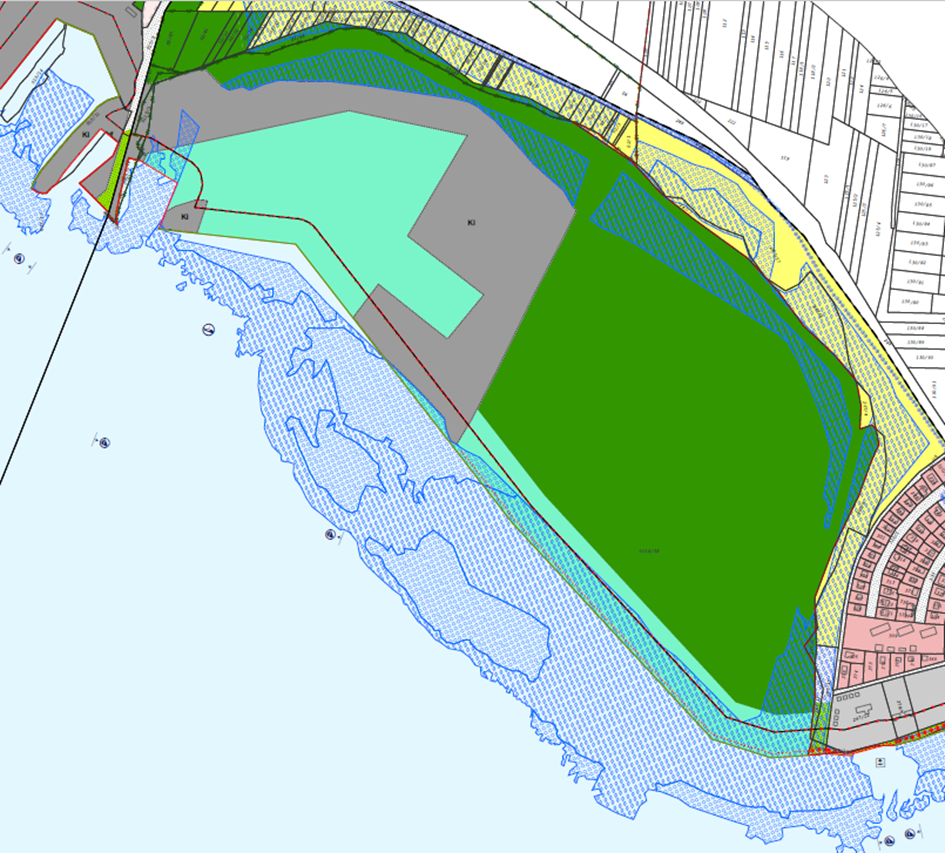 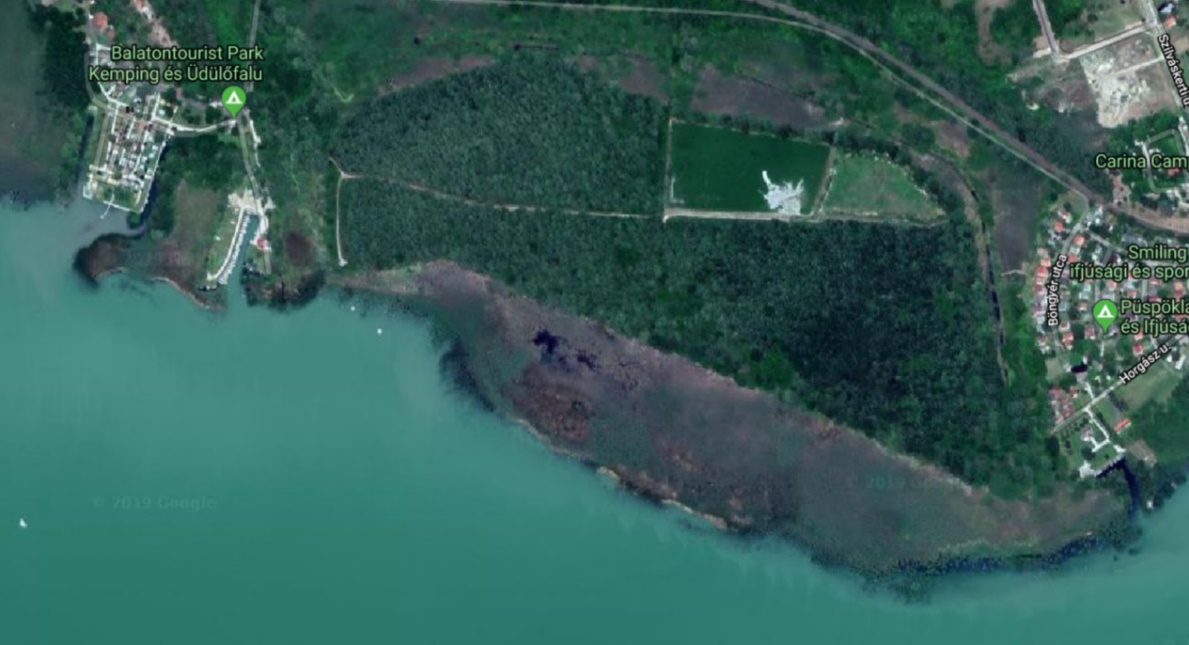 [Speaker Notes: A környezetvédelmi elvek mellett megemlíteni a tervszerűséget+ h a hatóság sem ronthatja le egyedi döntéssel. Adatszolgáltatás problémái, támogatási rendszer ellentmondásai, ld. Balatongyörök támogatása ITM keretből.
Plussz mi a jogorvoslat rendszere? Van-e lehetősége eltérni az önkormányzatnak?
Mi az a lehetőség, ahogyan bárhogyan megvalósulhat a kikötő a jelen szabályozási keretek közt is? Nemzetgazdasági szempontból kiemelt beruházások!!]
Köszönöm a figyelmet!
agocs.ilona@tajk.szie.hu
agocs.ilona@ajbh.hu